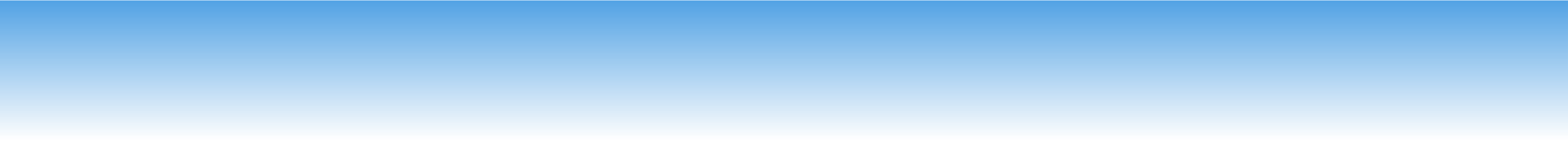 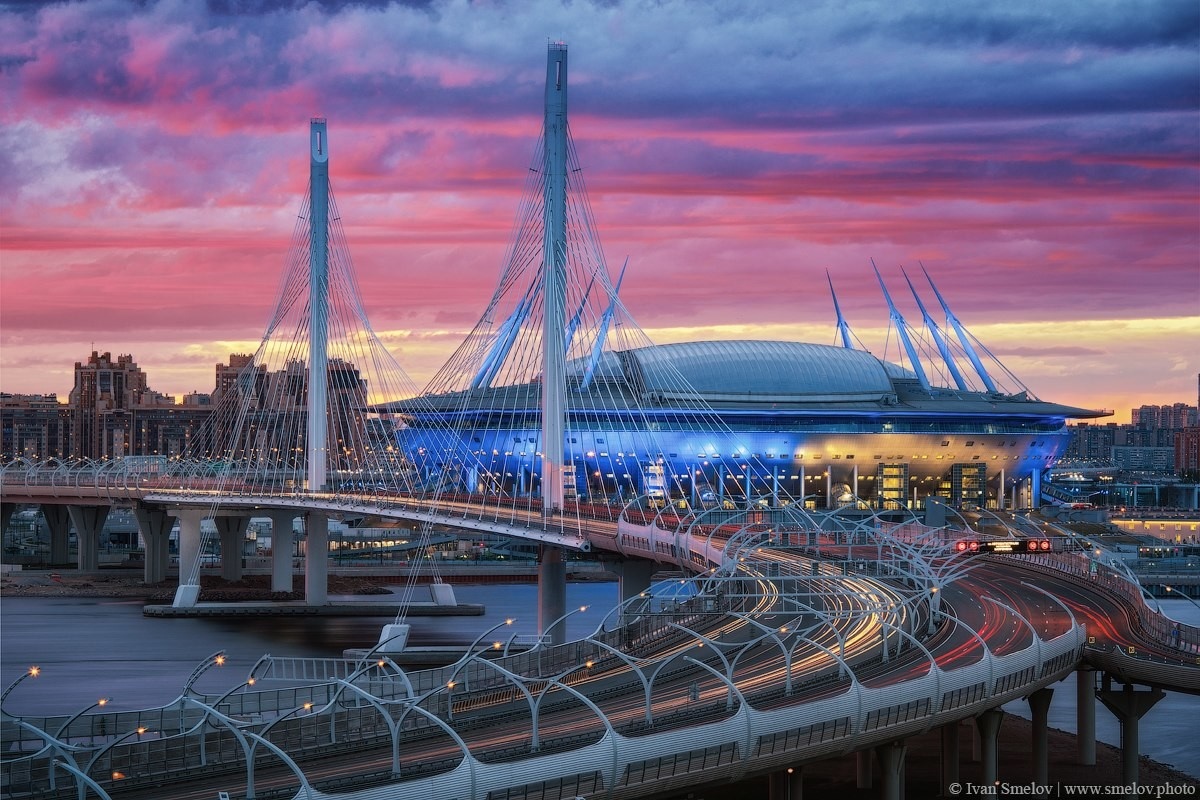 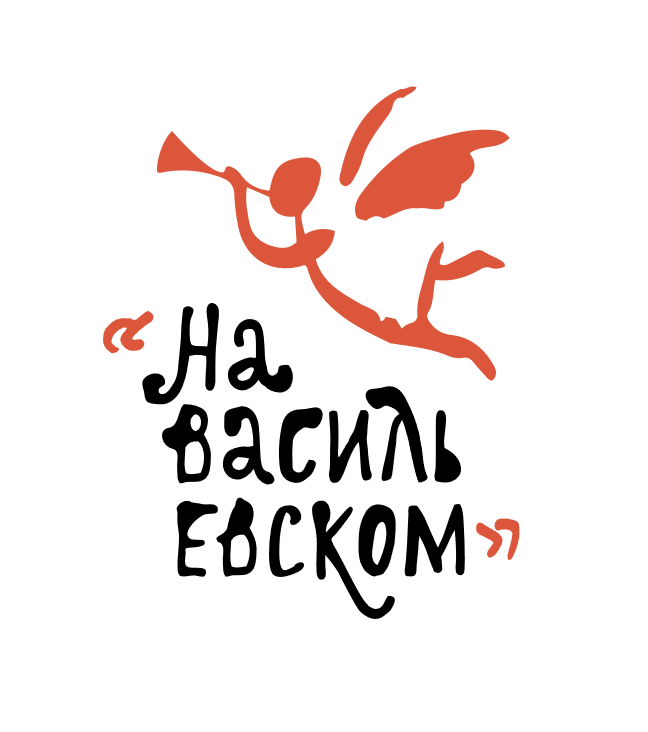 Всероссийский конкурс образовательных практик по обновлению содержания и технологий дополнительного образования в соответствии с приоритетными направлениями, в том числе каникулярных профориентационных школ, организованных образовательными организациями
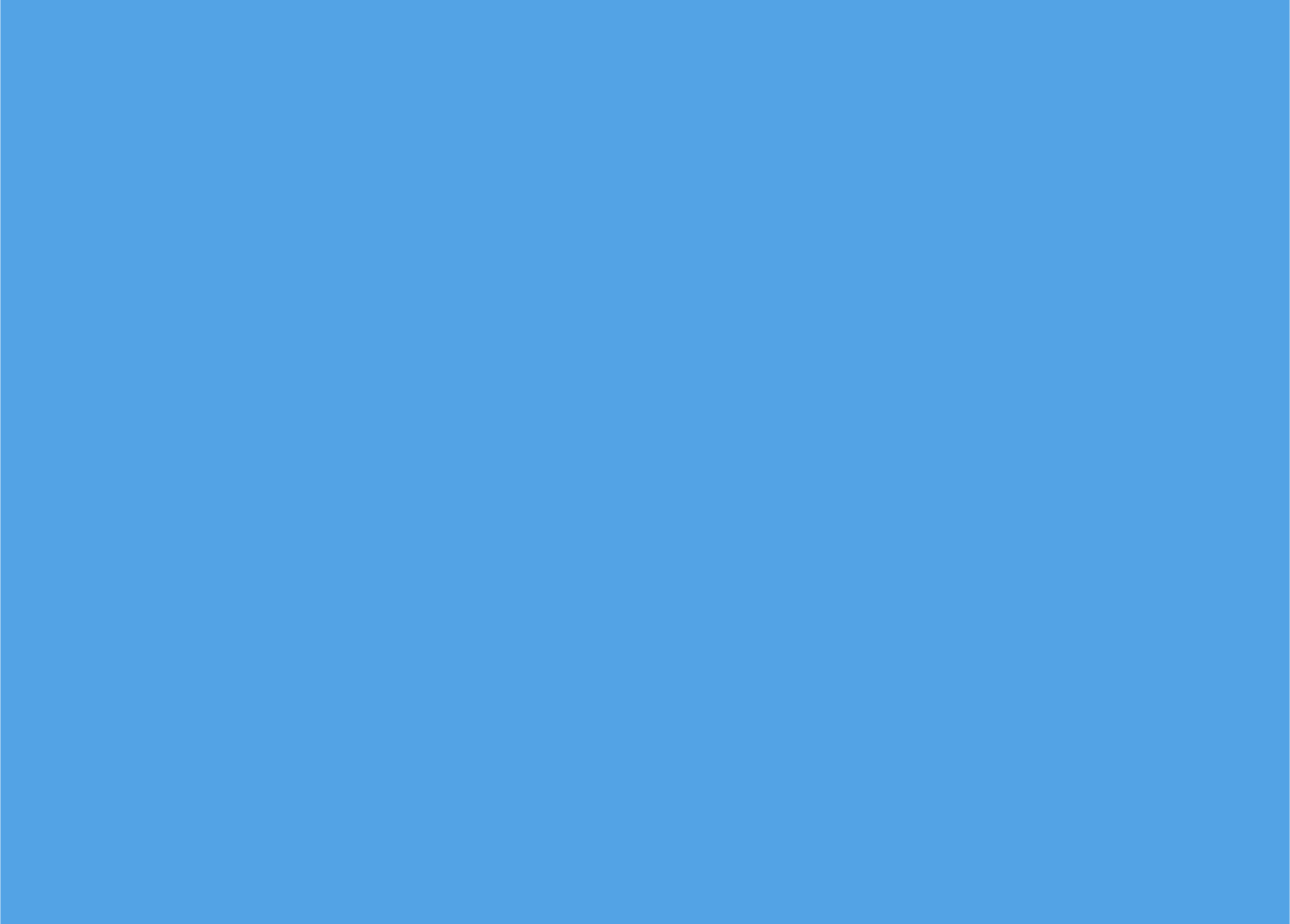 Номинация «Практика преемственности и непрерывности образовательных траекторий»
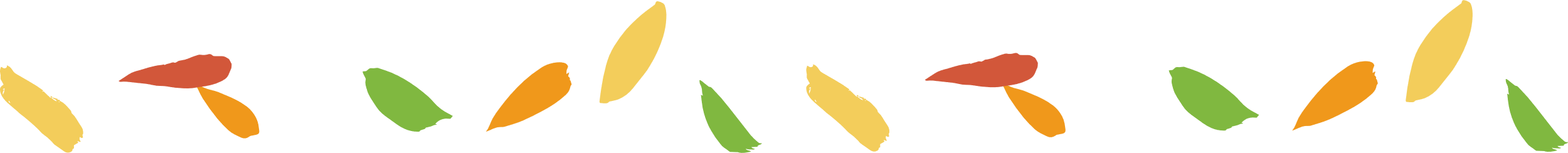 Проект «ТВОРЧЕСТВО – МОЯ ПРОФЕССИЯ»
Авторы-разработчики:  Забежинская Юлия Марковна,         Панкова Ольга Николаевна, 
Скачкова Евгения Юрьевна
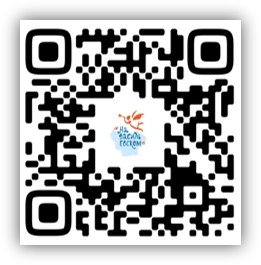 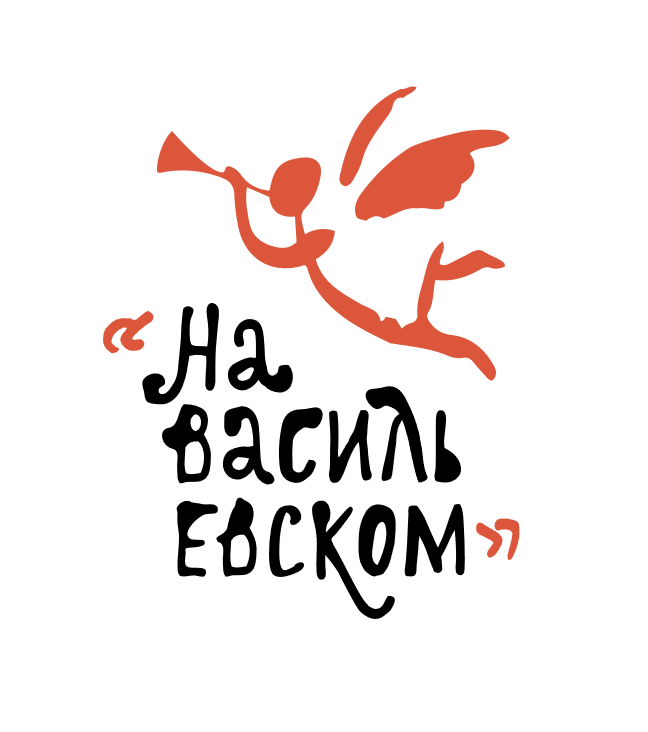 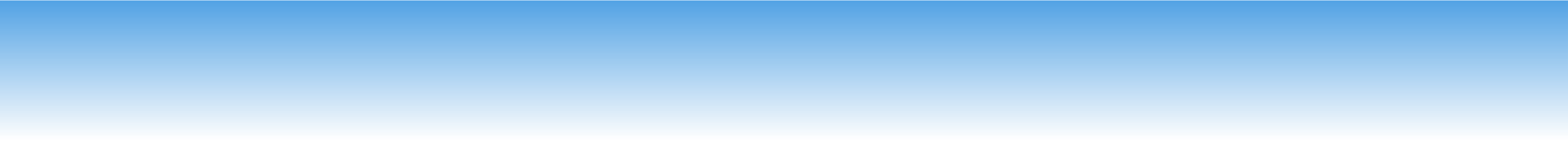 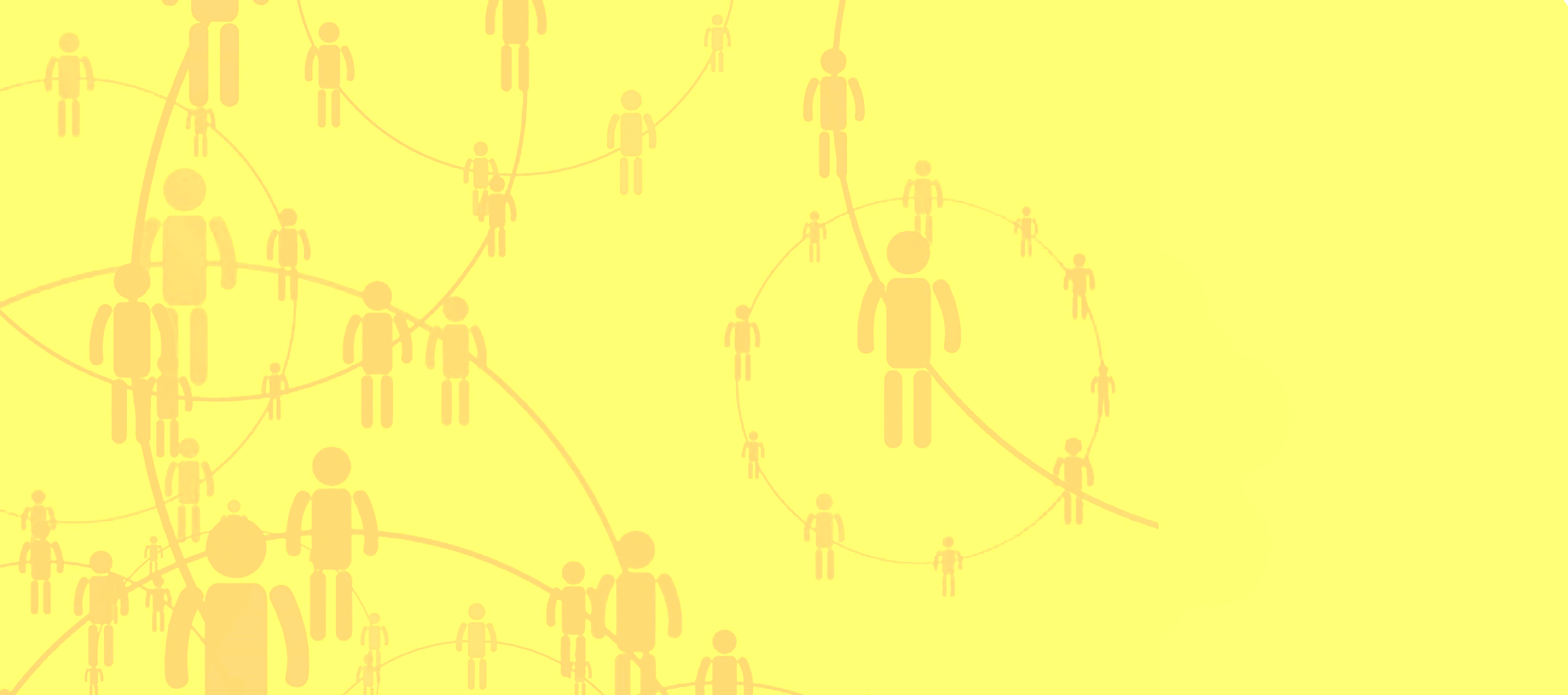 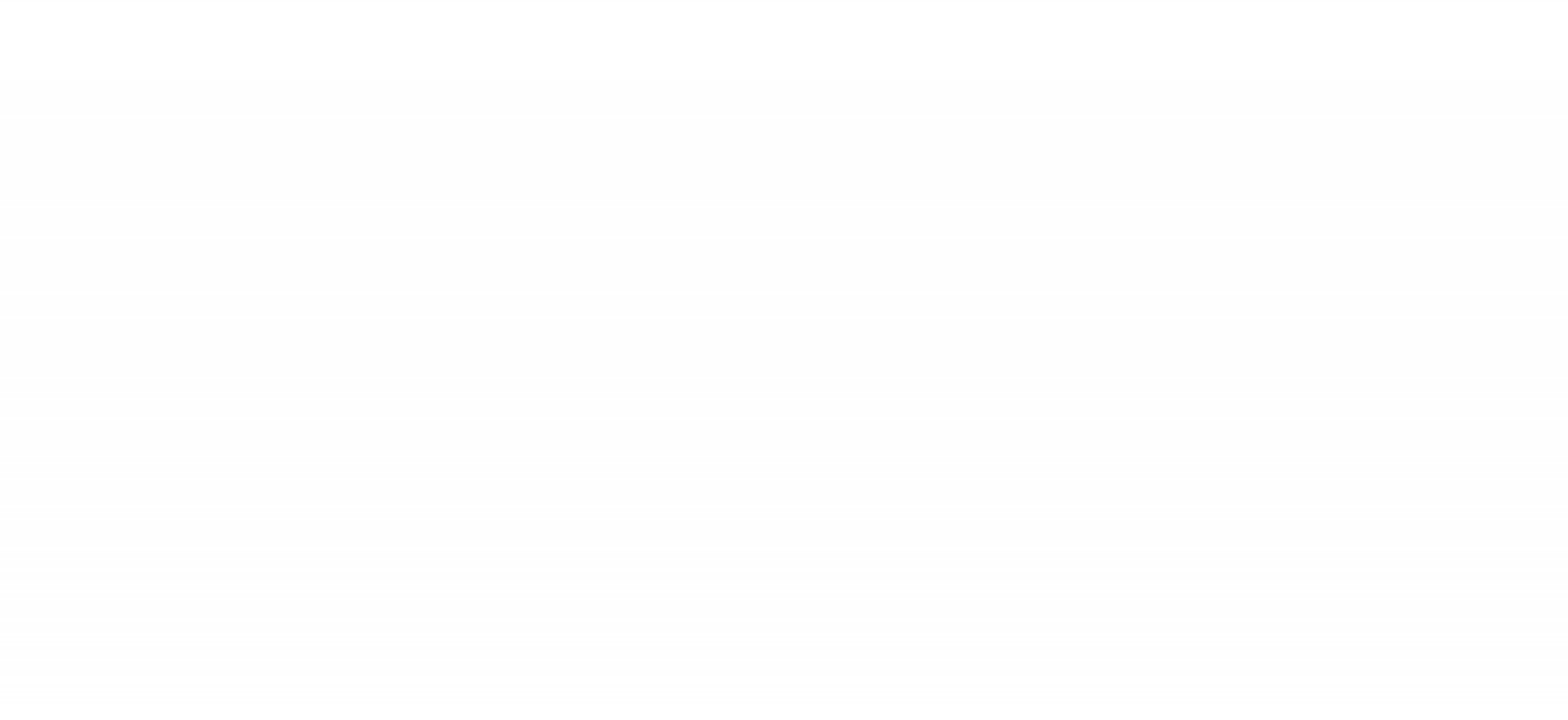 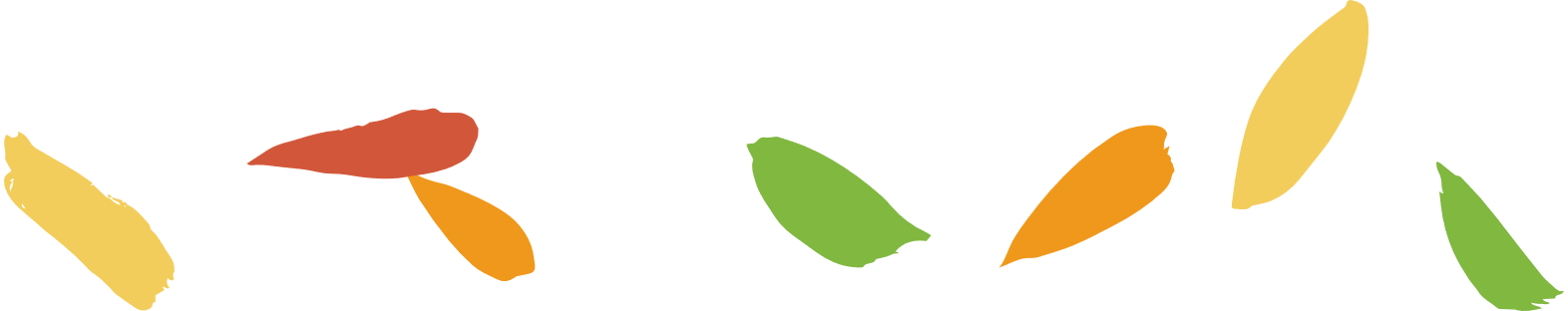 ПРОЕКТ «ТВОРЧЕСТВО – МОЯ ПРОФЕССИЯ»
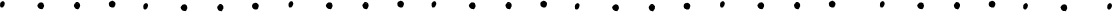 Цель проекта: формирование готовности учащихся  к осознанному выбору творческой профессии
Задачи проекта:
Оказание помощи учащимся в определении сферы будущей профессиональной деятельности
Профессиональная ориентация на получение учащимися творческой профессии
Выявление учащихся, имеющих склонность к педагогической деятельности
Художник 
графика, живопись, керамика, графический дизайн
Танцор
классический, 
народно-сценический, современный танец
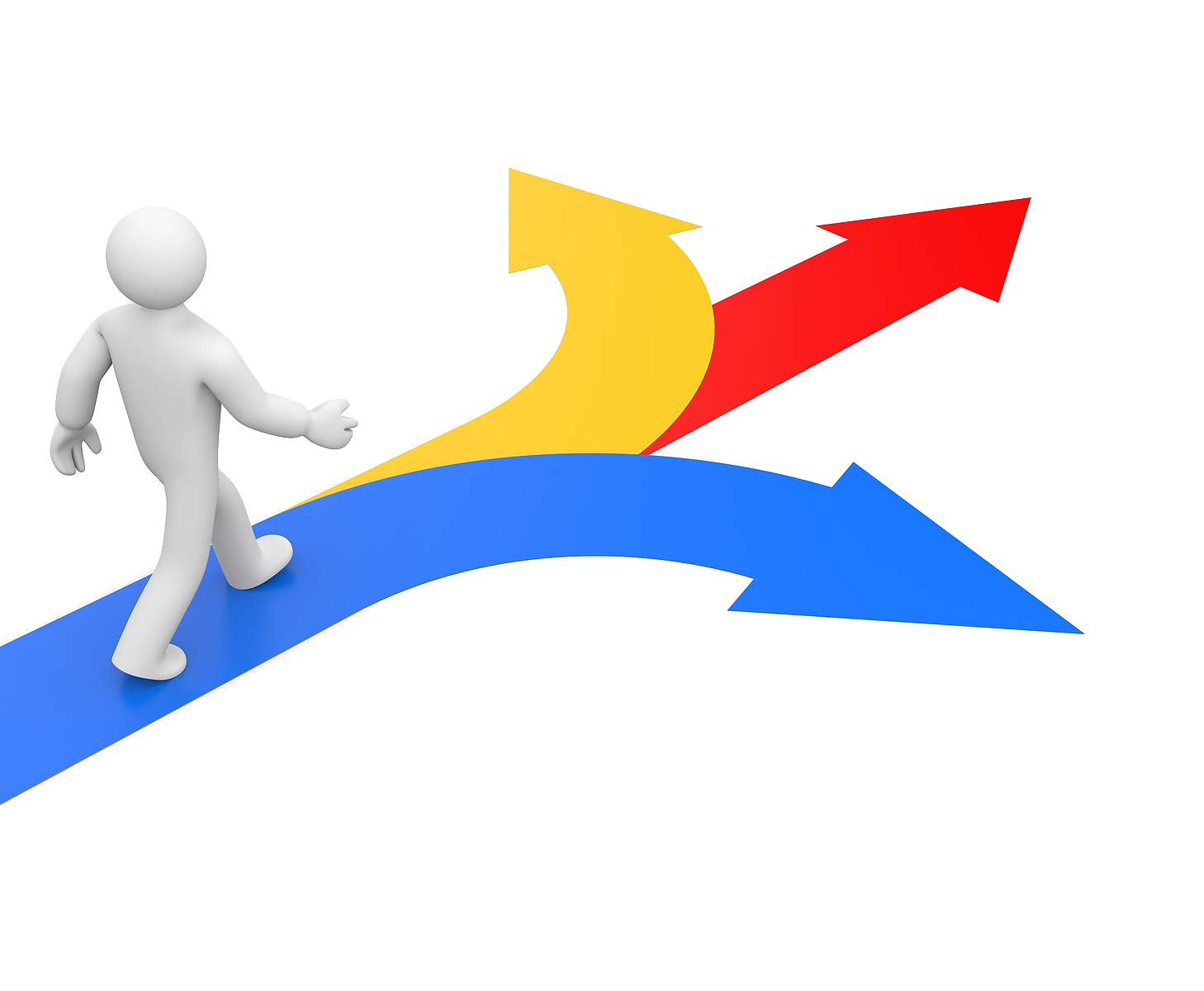 Профориентационные компетенции:

Компетенция ориентировки – готовность самостоятельно ориентироваться в профориентационно значимом информационном поле

Компетенция выбора – готовность совершать самостоятельный, осознанный и ответственный профессиональный выбор и воплощать его

Компетенция проектирования – готовность проектировать собственную жизненно-профессиональную и карьерную перспективу

Компетенция совершенствования – готовность совершенствовать собственное профессиональное мастерство
Музыкант 
вокал, инструментальное исполнительство
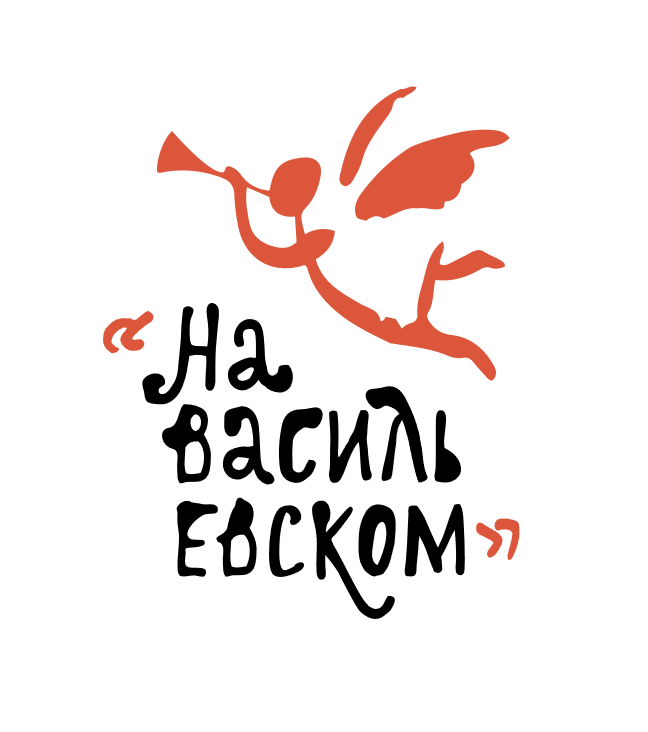 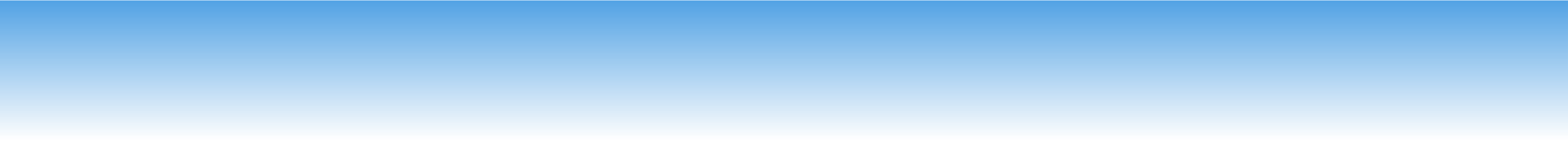 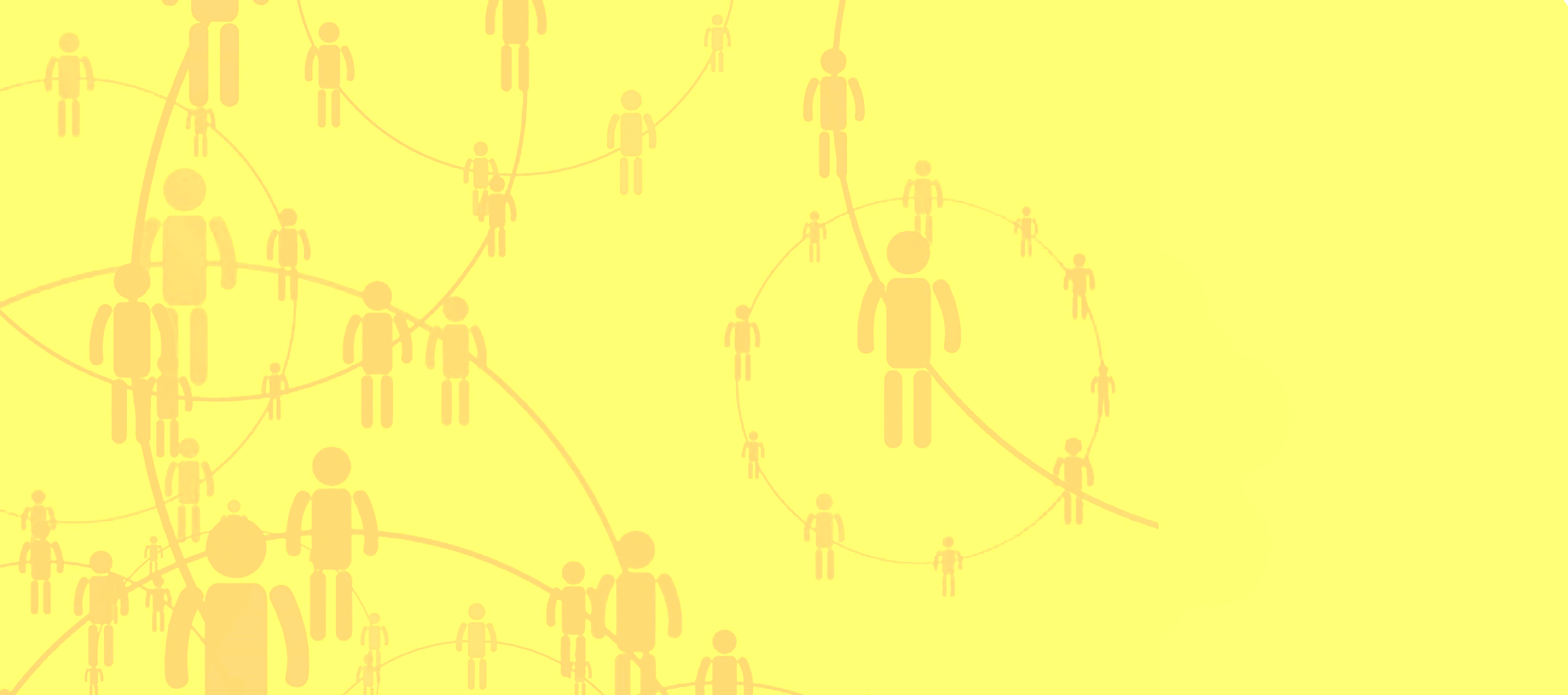 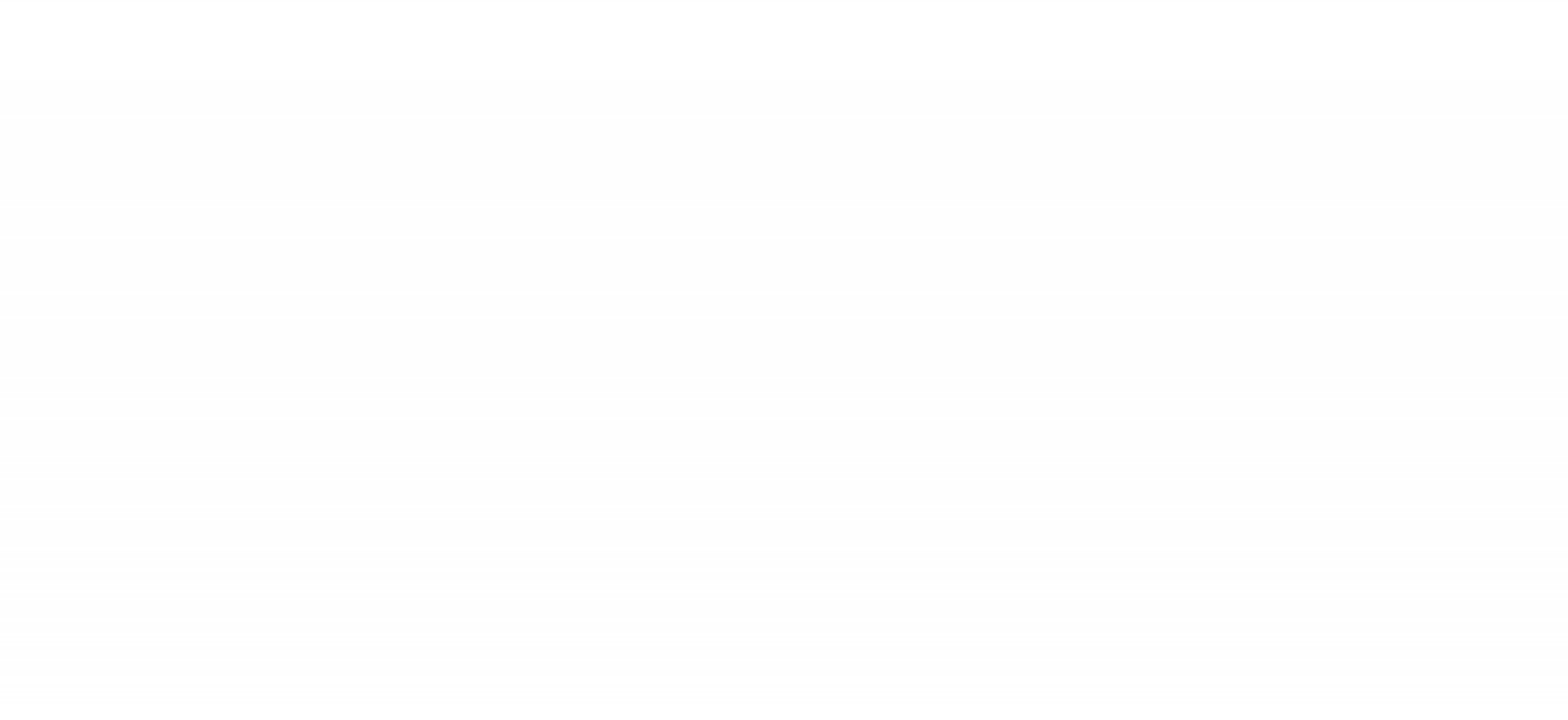 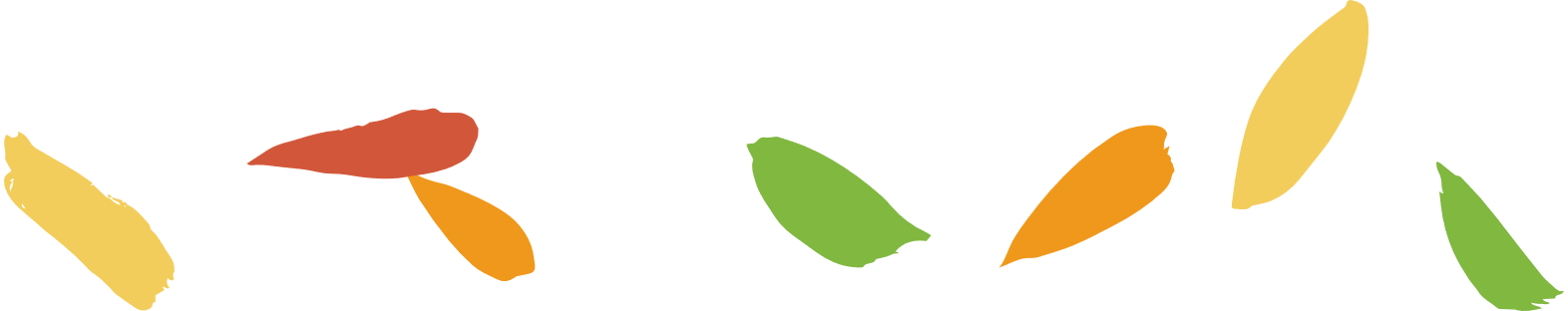 ПРОЕКТ «ТВОРЧЕСТВО – МОЯ ПРОФЕССИЯ»
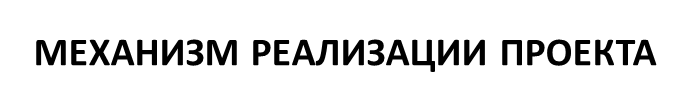 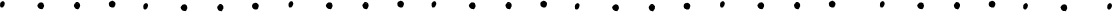 Структура организации профориентационной работы
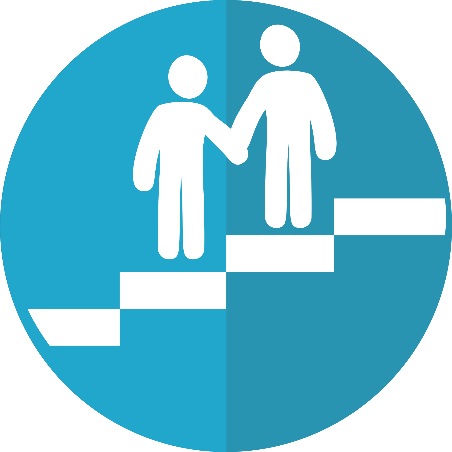 Выявление дефицитов
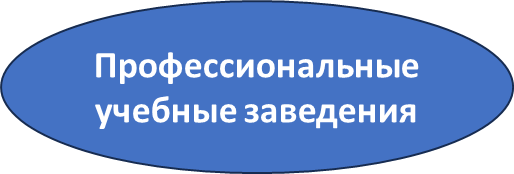 Получение данных о склонностях                  и способностях учащихся 
для определения направлений обучения
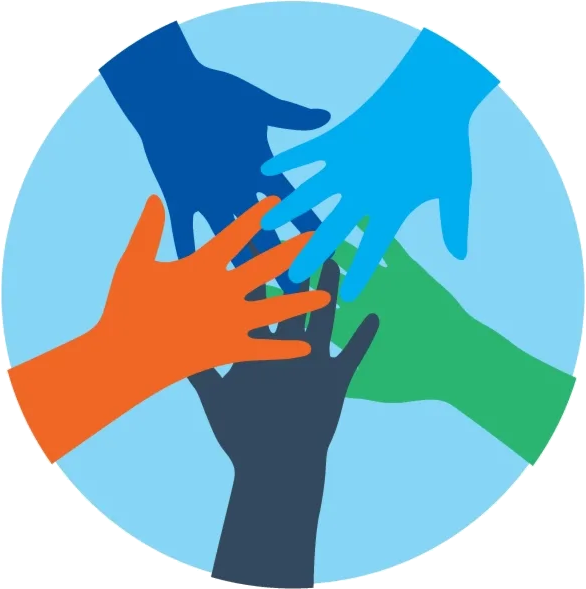 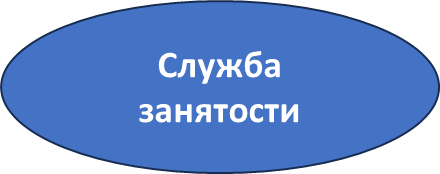 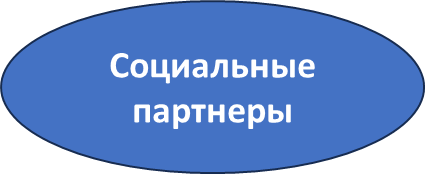 Организация образовательного процесса
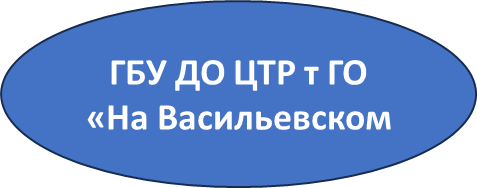 Формирование интереса учащихся к творческой деятельности и образа будущей профессии
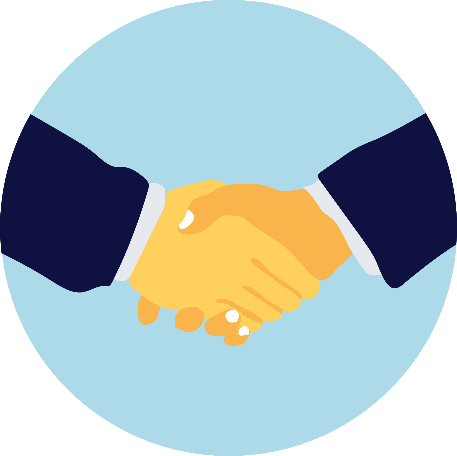 Профессиональная проба
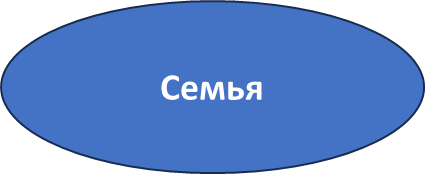 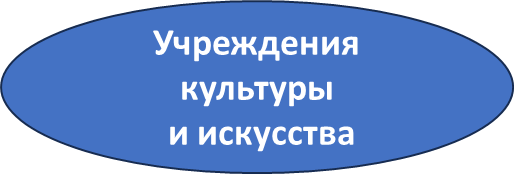 Оказание помощи в выборе профессии, соответствующей индивидуальным возможностям учащихся 
(танцор, хореограф, музыкант, композитор, художник, дизайнер, гример, костюмер, звукорежиссер)
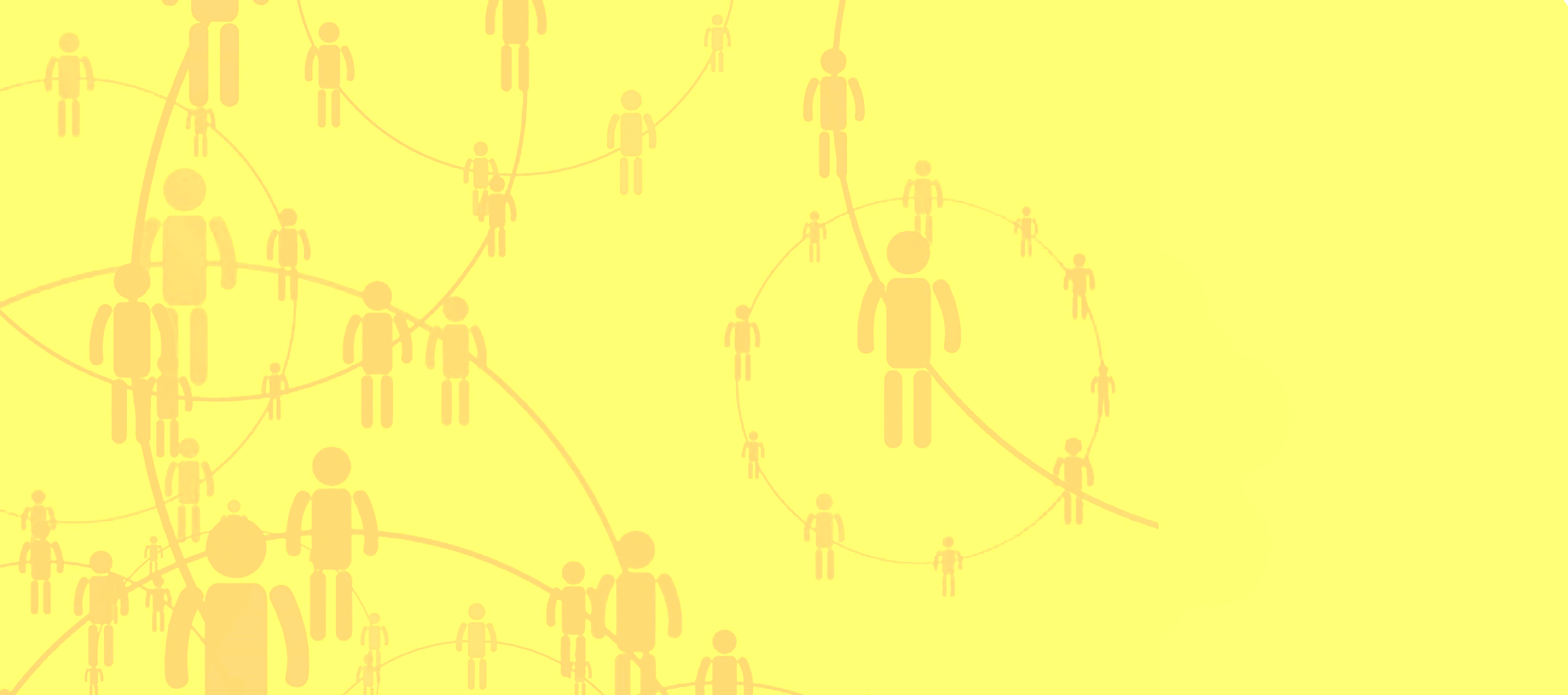 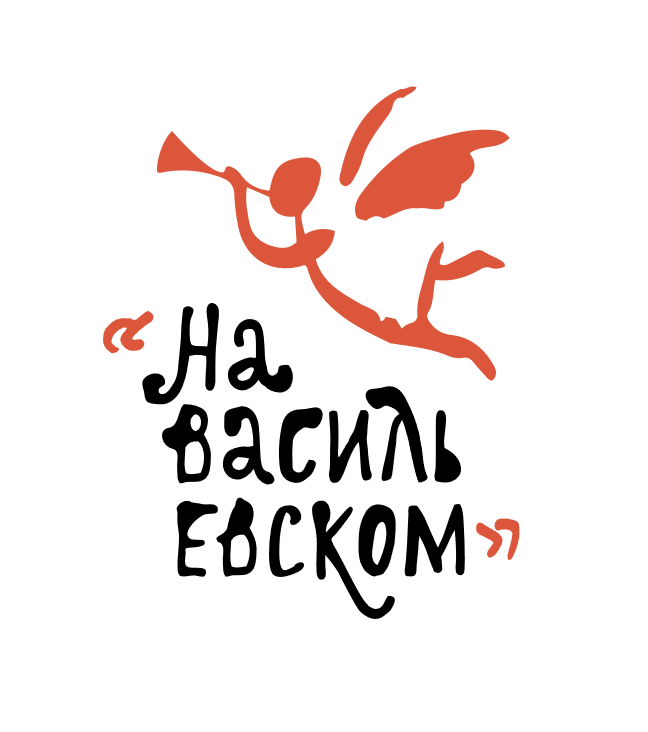 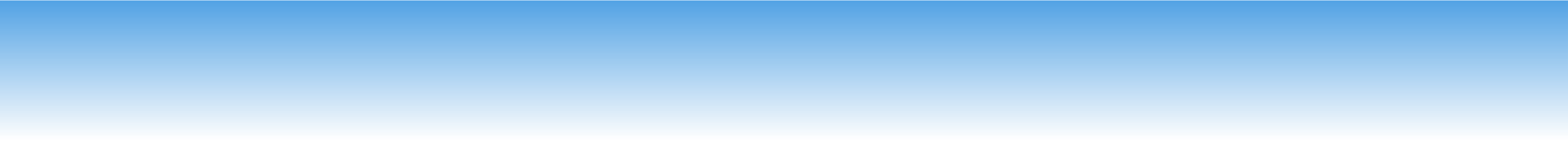 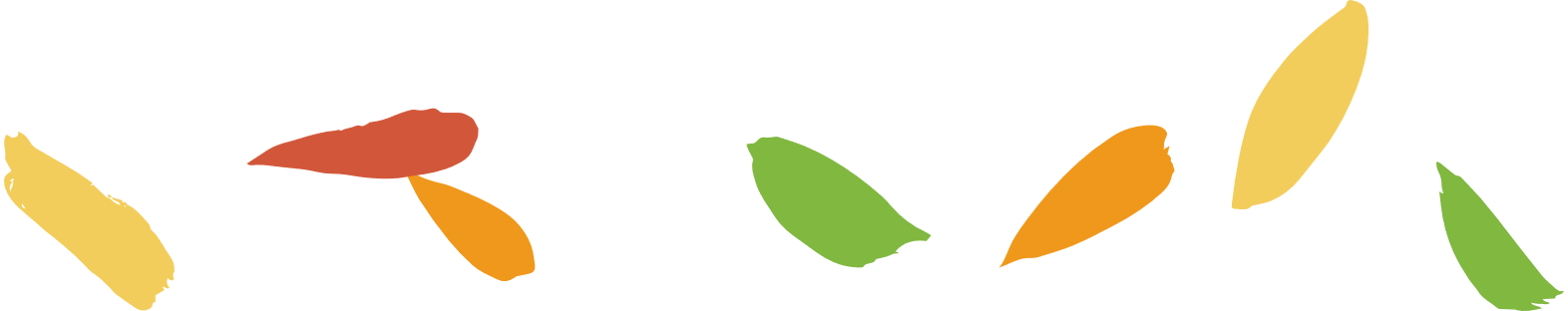 МОДЕЛЬ РЕАЛИЗАЦИИ ДОПОЛНИТЕЛЬНЫХ ОБЩЕРАЗВИВАЮЩИХ ПРОГРАММ
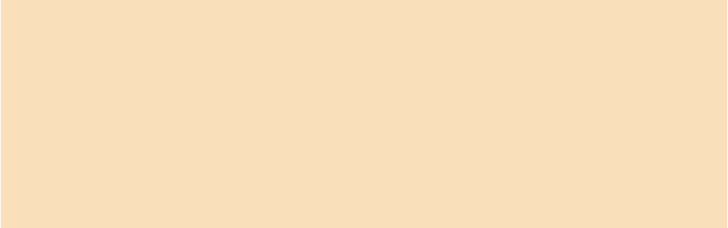 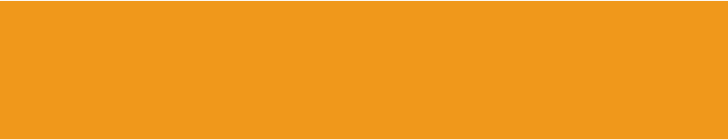 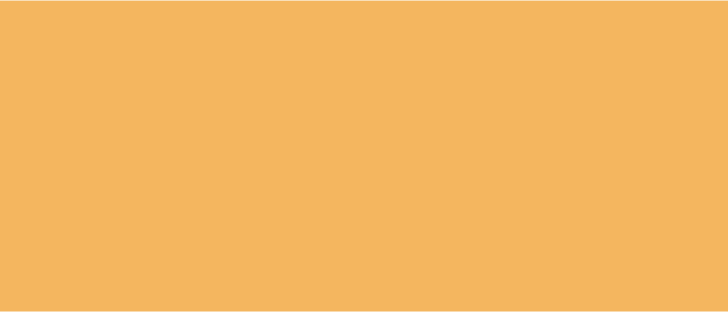 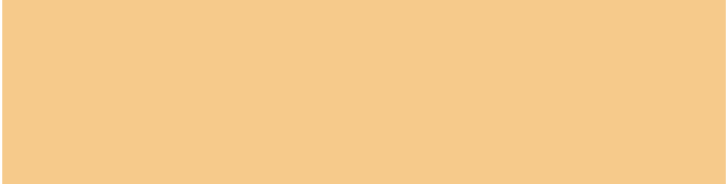 МЕТАПРЕДМЕТНЫЙ ПОДХОД
МЕЖДИСЦИПЛИНАРНЫЙ ПОДХОД
КОНВЕРГЕНТНЫЙ ПОДХОД
КОМПЕТЕНТНОСТНЫЙ ПОДХОД
Использование ресурсов Центра и возможностей культурно-образовательного пространства Санкт-Петербурга
Социальное партнерство 
     и культурное сотрудничество
Интеграция различных дисциплин в образовательном процессе
Выстраивание взаимодействия педагогов по разным дисциплинам
Усиление интеграции гуманитарного образования 
     и художественного творчества 
Интегрированные занятия
Межпредметные проекты
Экспериментирование
Модульное построение ДОП 
Интеграция содержания учебного материала
Внедрение проектных методов 
Использование исследовательских и проблемных технологий
МОДЕЛЬ ОРГАНИЗАЦИИ ПРОФЕССИОНАЛЬНОГО САМООПРЕДЕЛЕНИЯ УЧАЩИХСЯ
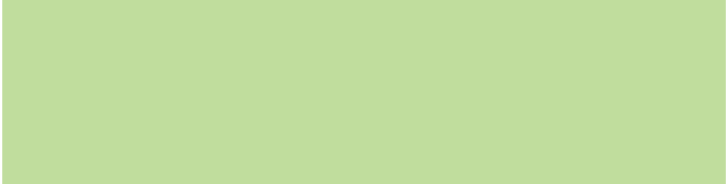 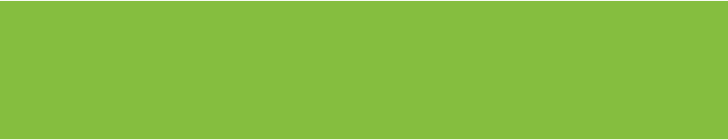 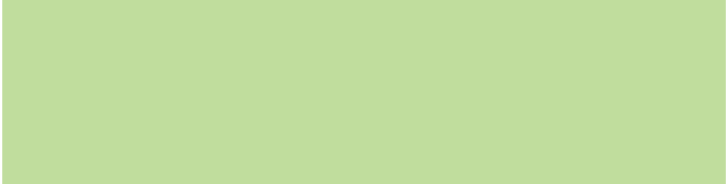 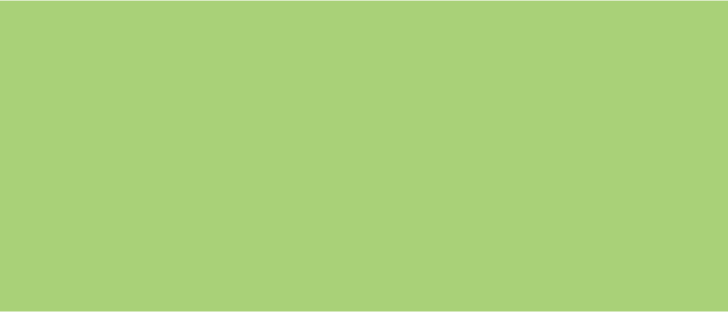 ЛАБОРАТОРИЯ ПРОФЕССИОНАЛЬНЫХ ПРОБ
КУЛЬТУРНО-ОБРАЗОВАТЕЛЬНОЕ ПРОСТРАНСТВО СПБ
РАБОТА С РОДИТЕЛЯМИ
СОЦИАЛЬНОЕ ПАРТНЕРСТВО
Совместная работа педагогов               и родителей над мотивацией учащихся к участию в конкурсах                                          и профориентационных мероприятиях 
Содействие воспитанию гордости    за выбранную ими профессию, культуру и традиции страны
Участие детей и подростков                 в конкурсах профессионального мастерства
Выстраивание взаимодействия        со средними и высшими учебными заведениями
Организация экскурсий, лекций, мастер-классов
Организация концертов, конкурсов и выставок
Творческие встречи                           с известными танцорами, хореографами, музыкантами, композиторами, художниками, дизайнерами
Совместные творческие проекты, мастер-классы, концерты, выставки
Региональная стажировочная площадка
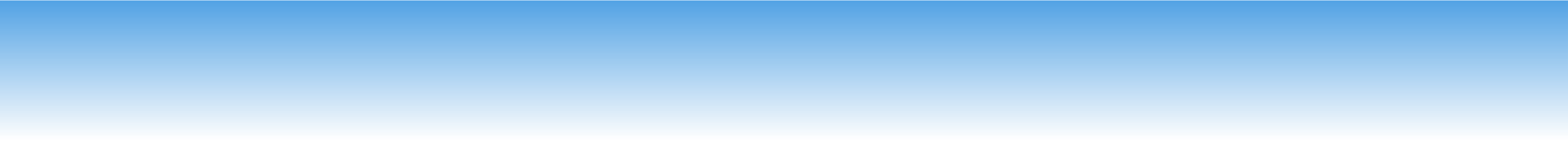 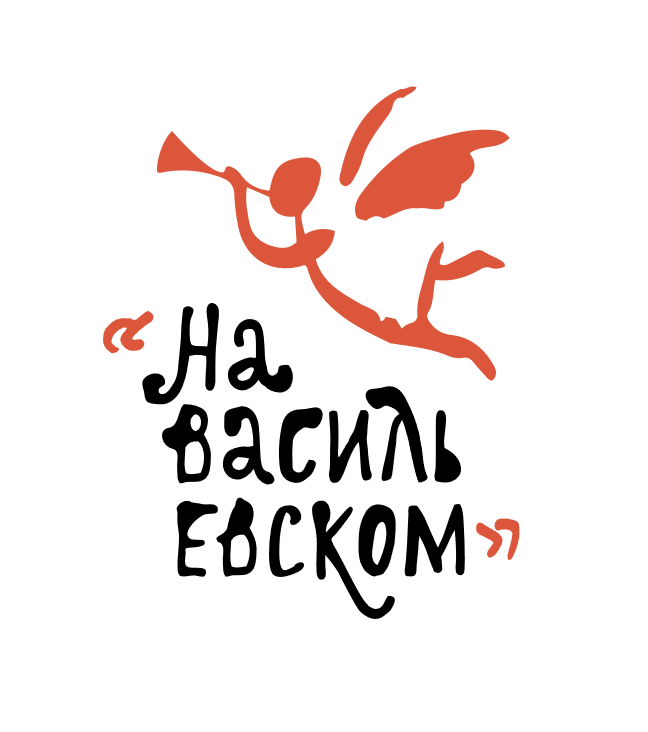 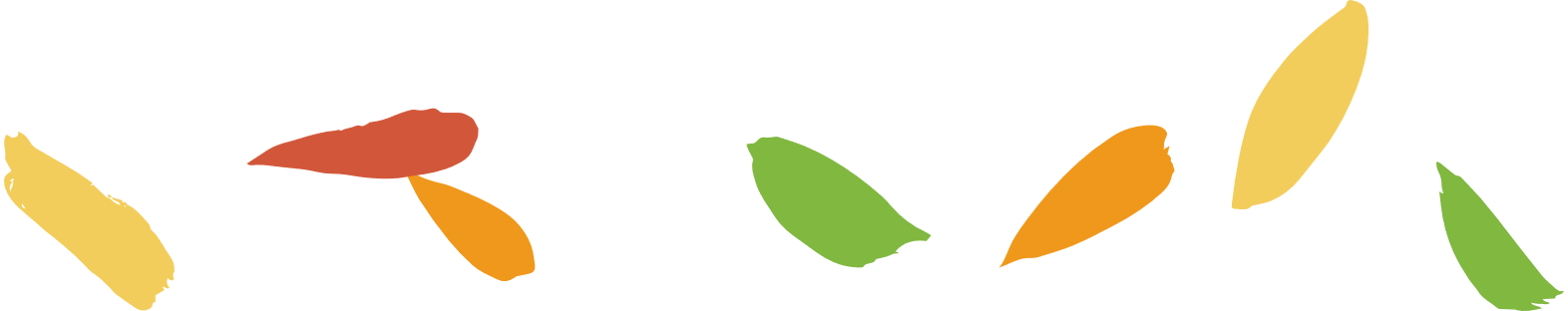 КУЛЬТУРНО-ОБРАЗОВАТЕЛЬНОЕ ПРОСТРАНСТВО
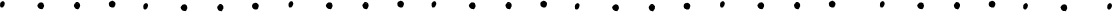 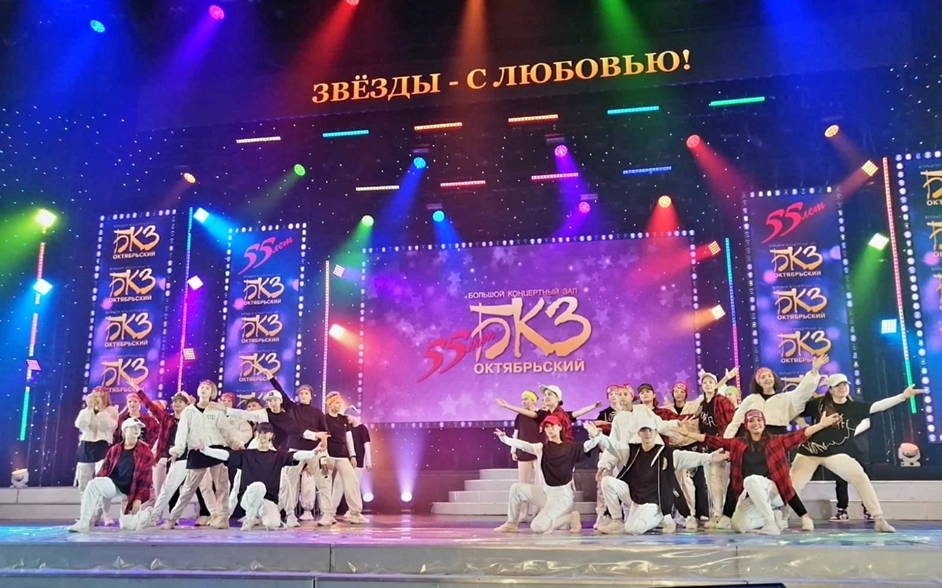 Санкт-Петербургская Академическая Филармония имени Д.Д. Шостаковича
Стадион
«Газпром- арена»
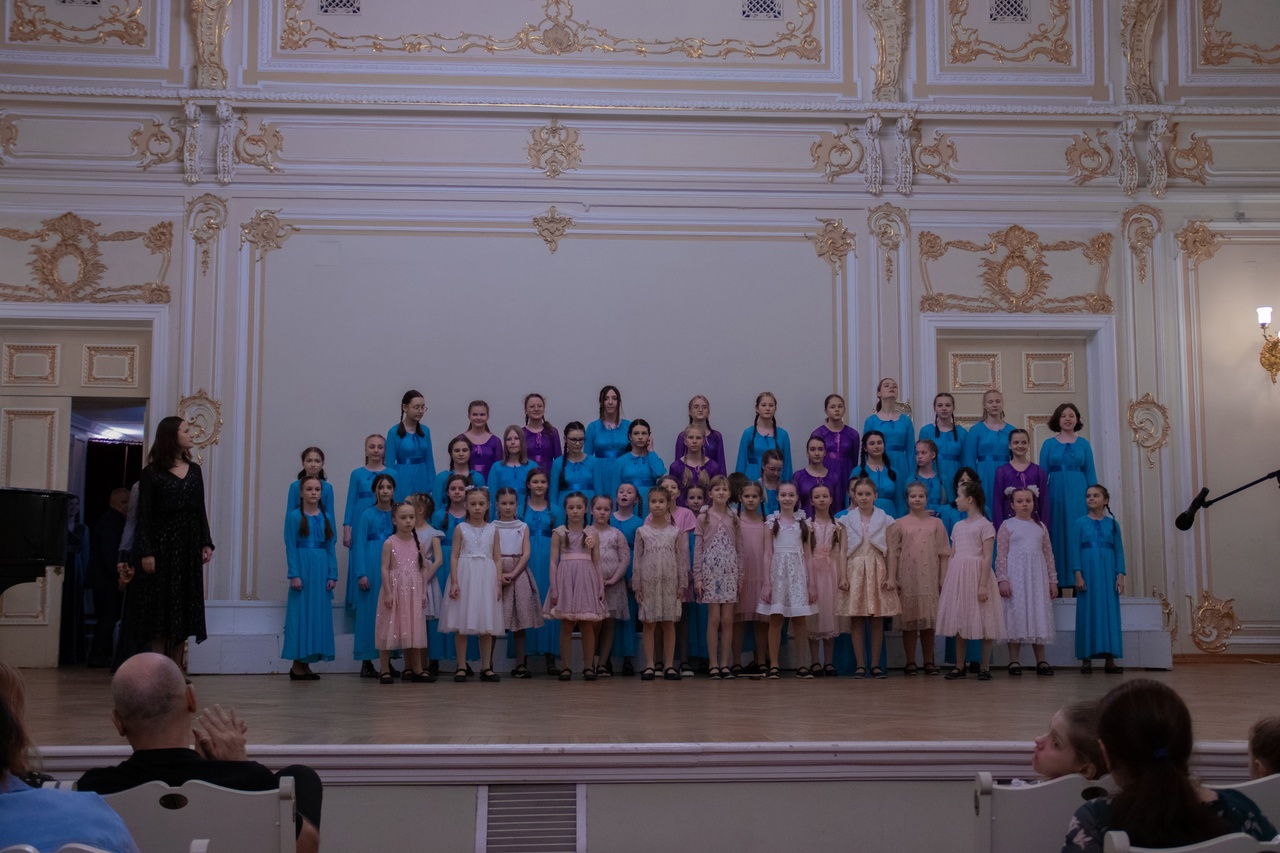 Большой концертный зал «Октябрьский»
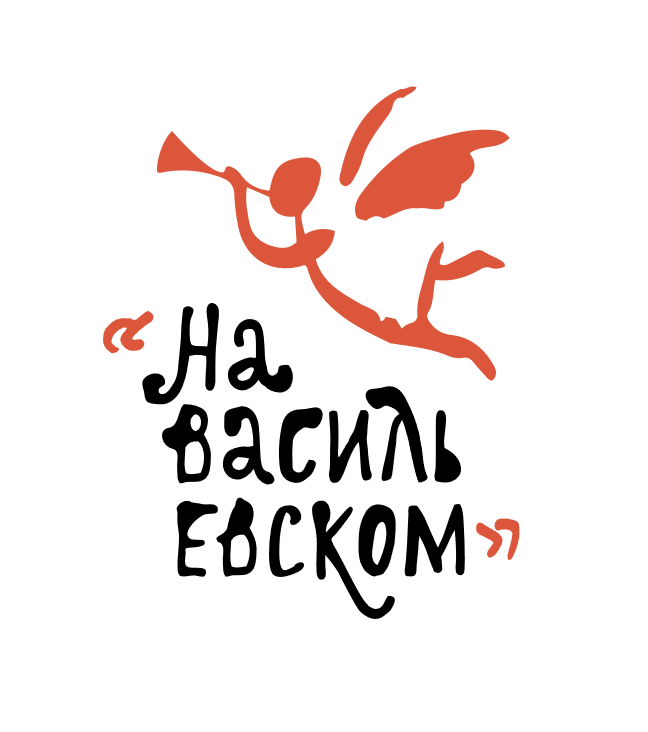 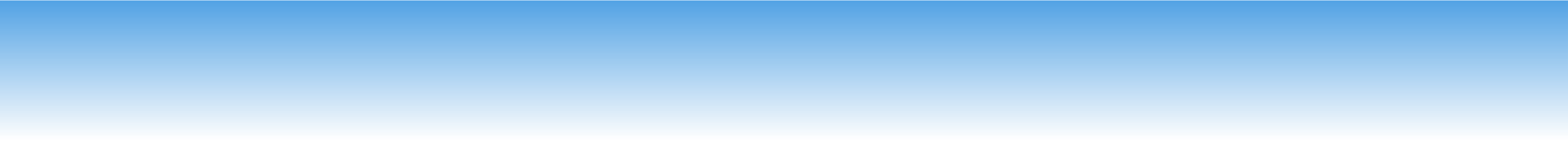 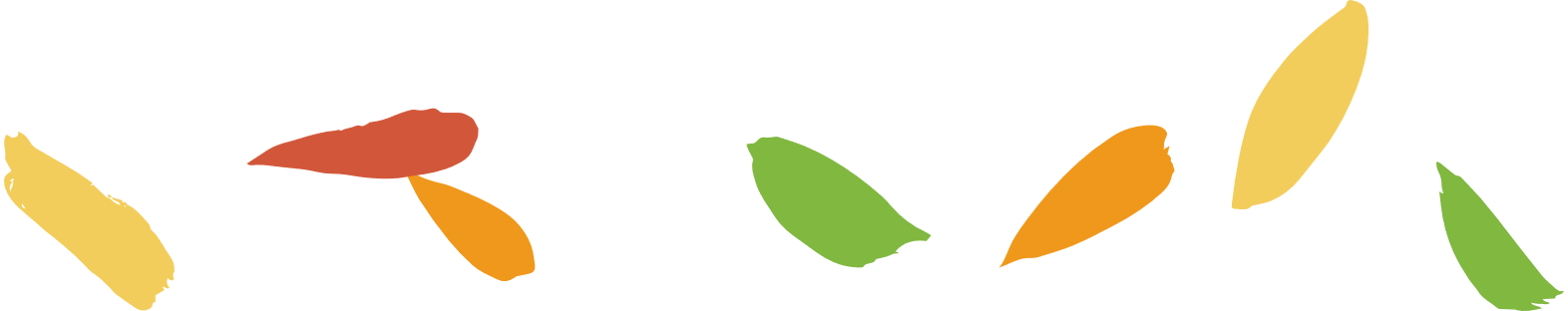 КУЛЬТУРНО-ОБРАЗОВАТЕЛЬНОЕ ПРОСТРАНСТВО
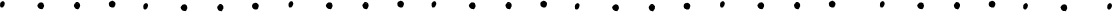 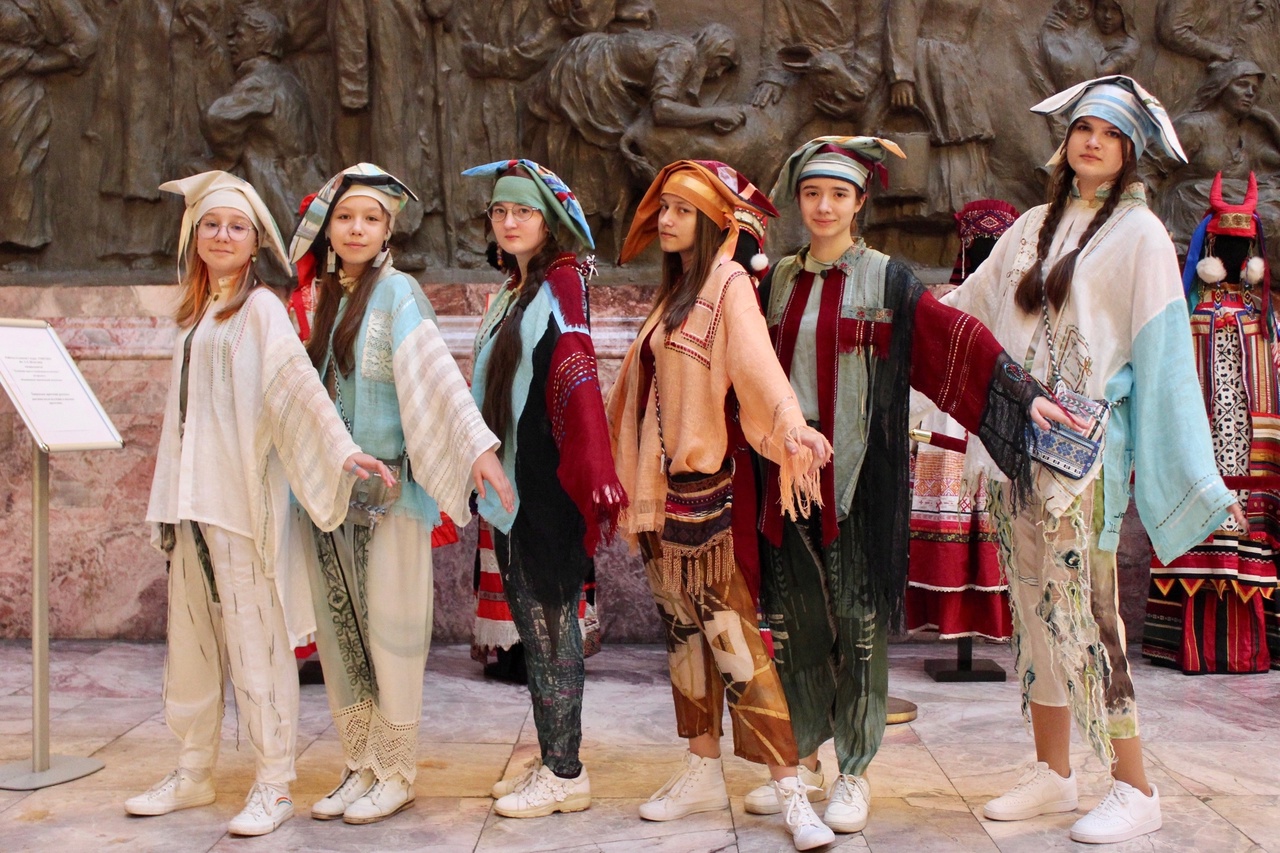 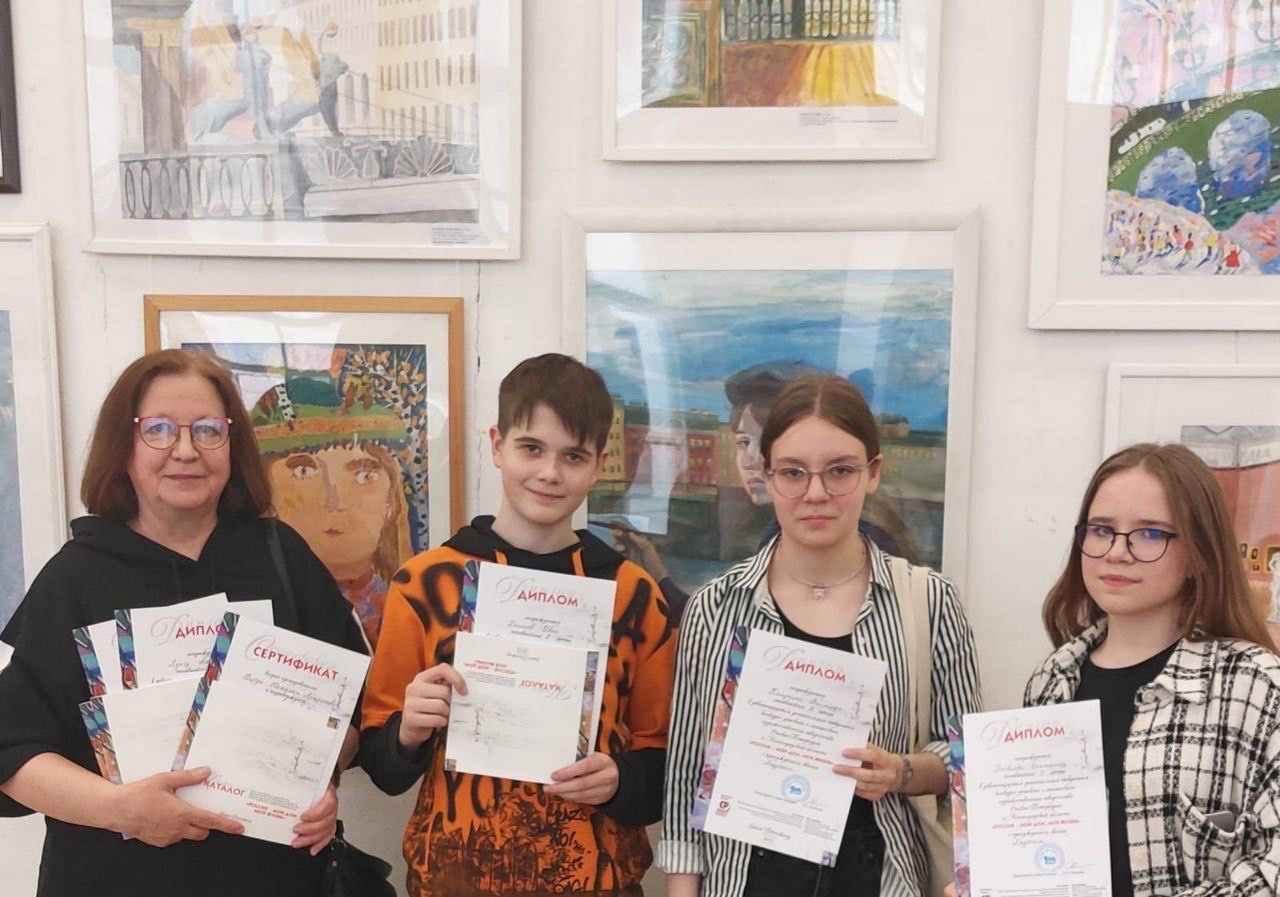 Культурный Центр «Дом Исаака Шварца»
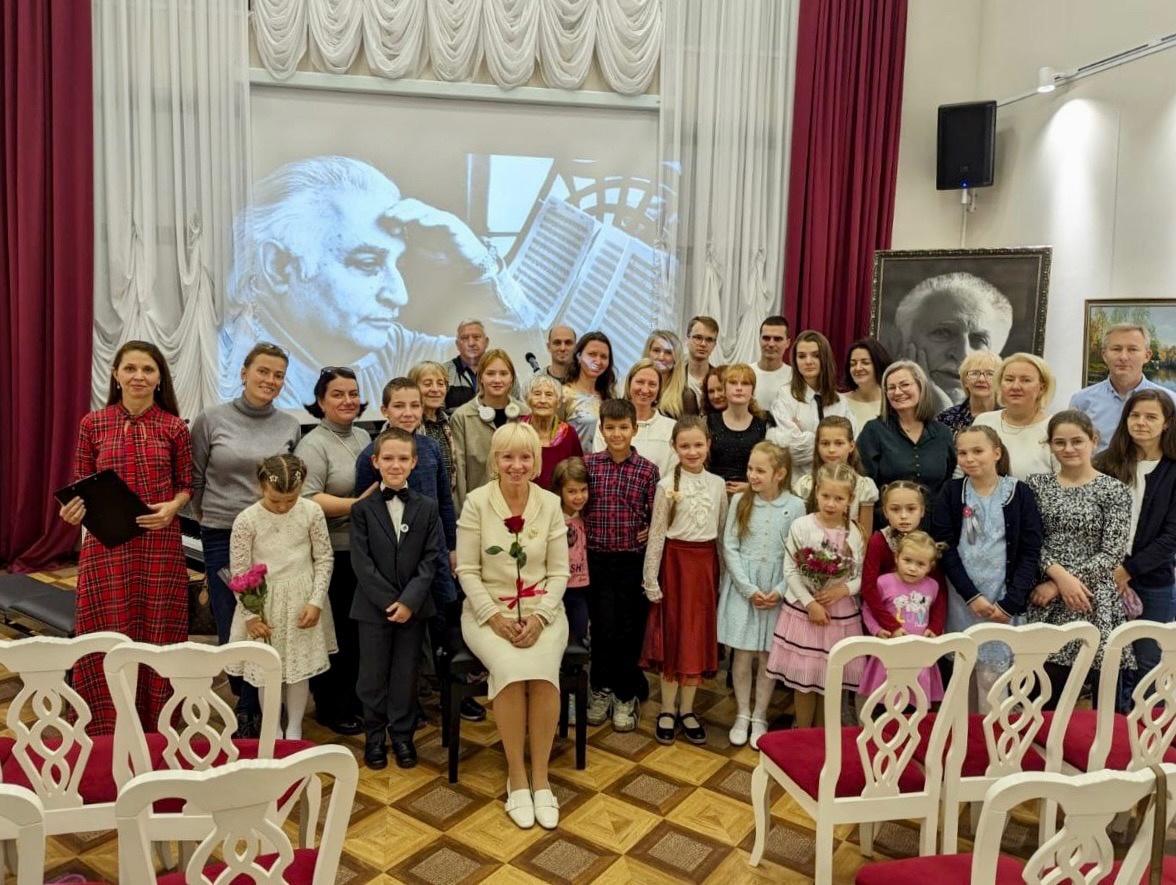 Российский этнографический музей
Выставочный зал 
Союза художников
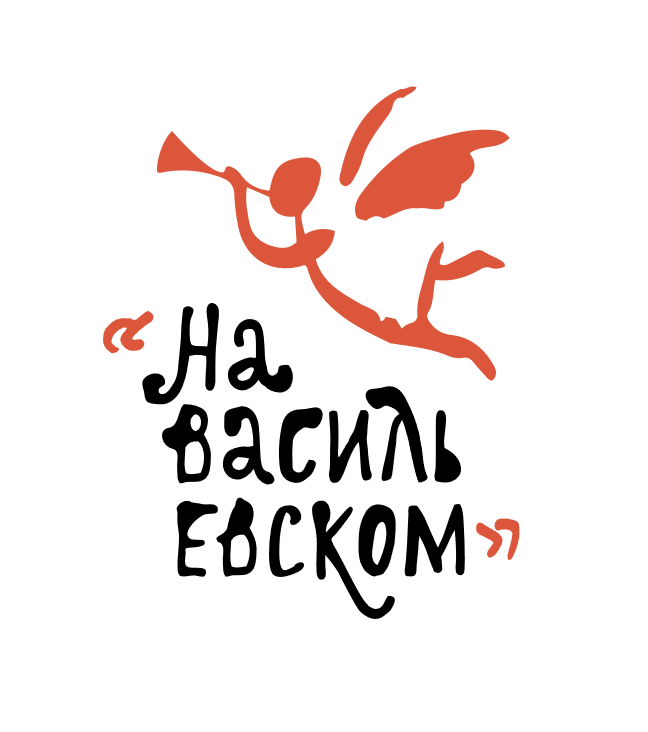 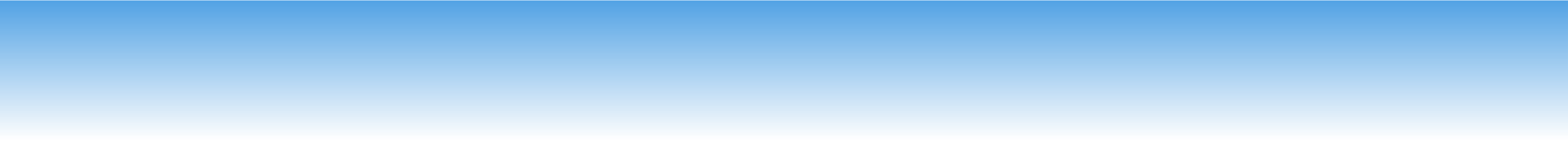 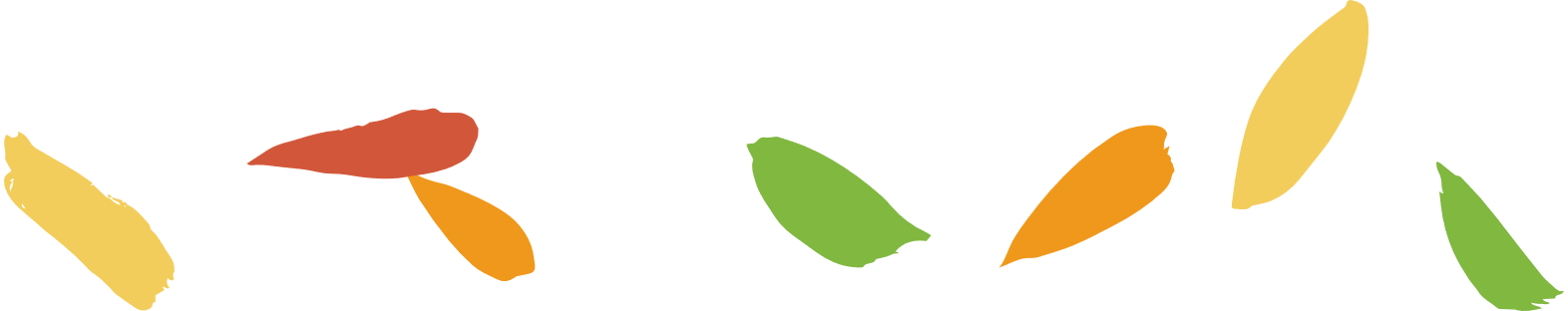 ТВОРЧЕСКИЕ ВСТРЕЧИ С КОМПОЗИТОРАМИ
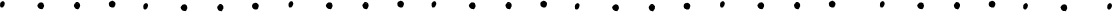 Творческая встреча с Петербургским композитором и пианистом 
Д. Мячиным
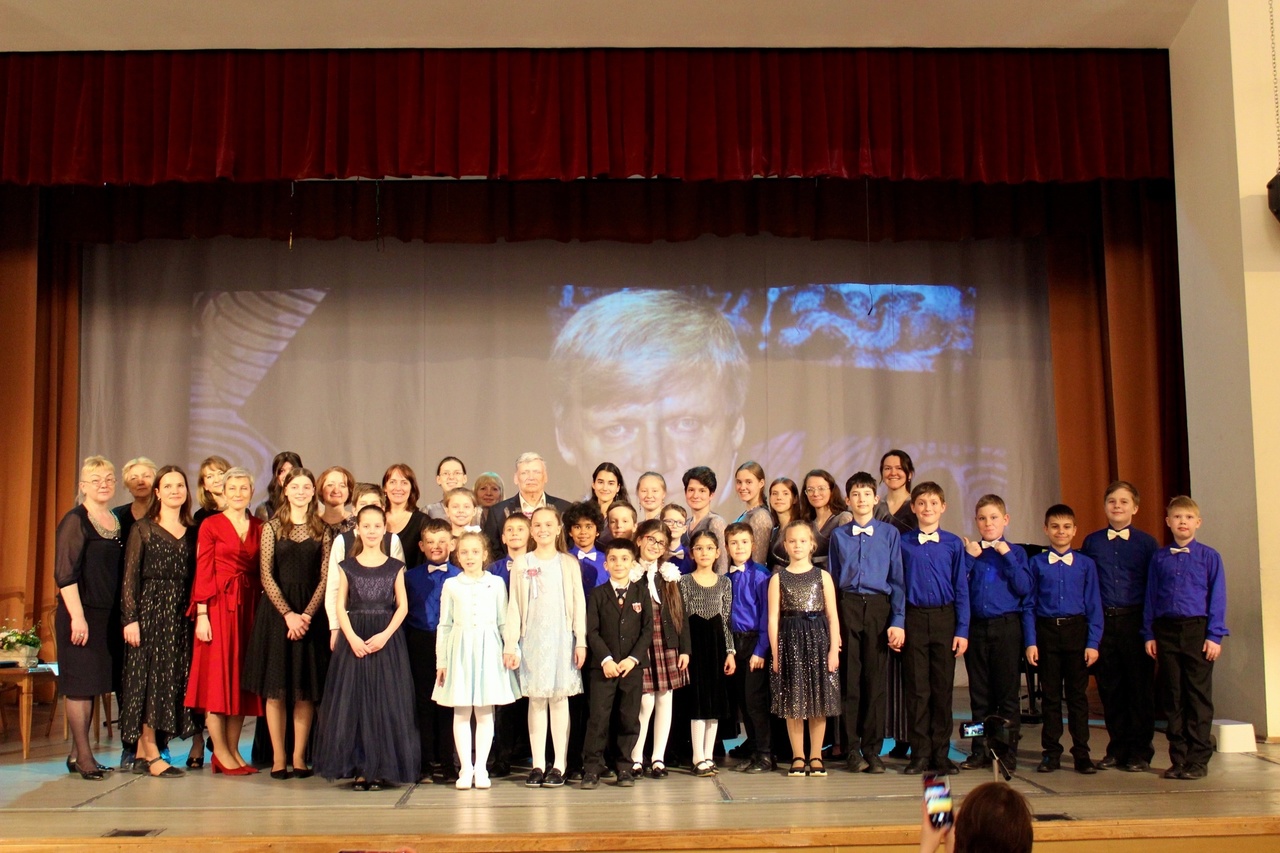 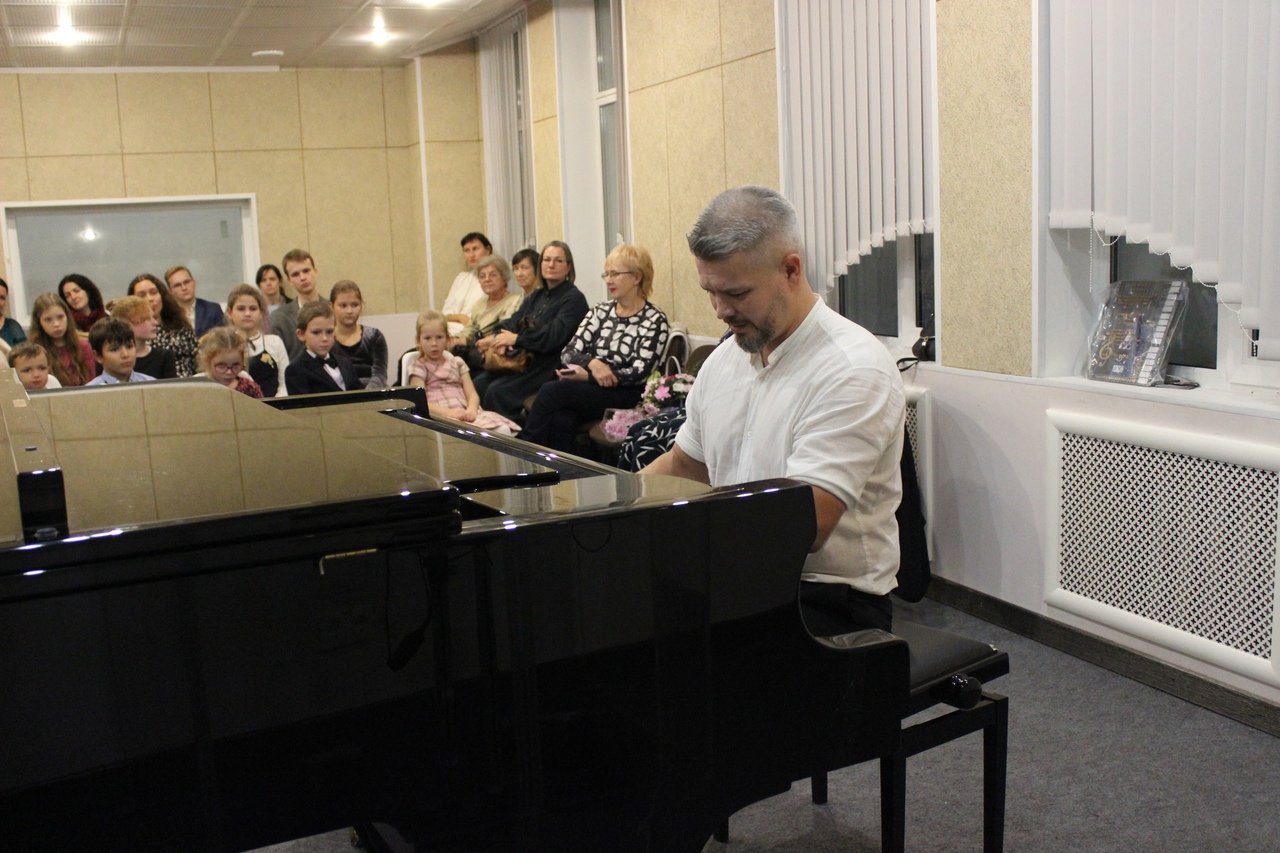 Творческая встреча с Петербургским композитором, поэтом и пианистом 
А. Смелковым
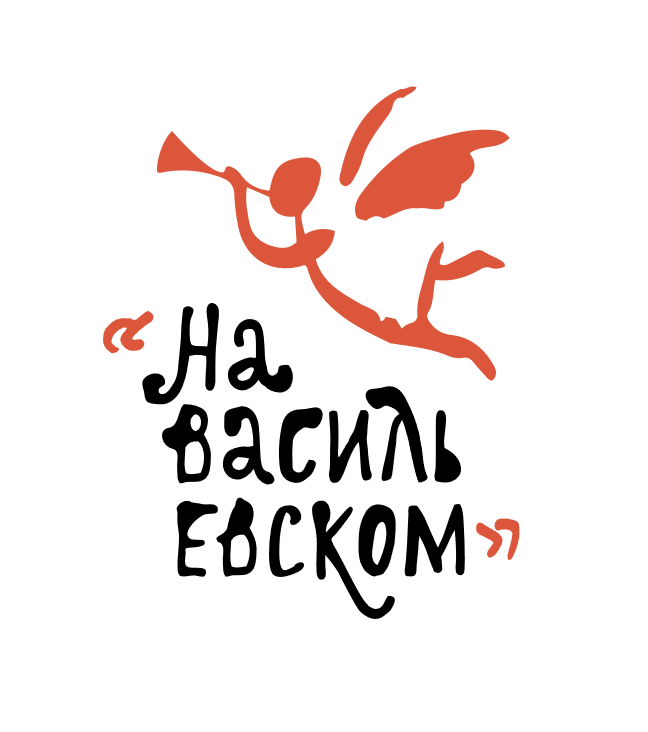 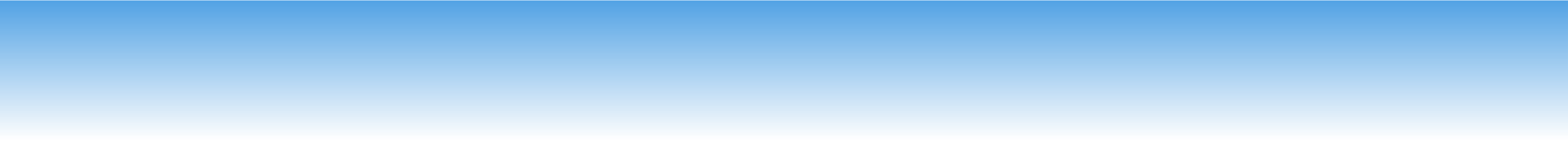 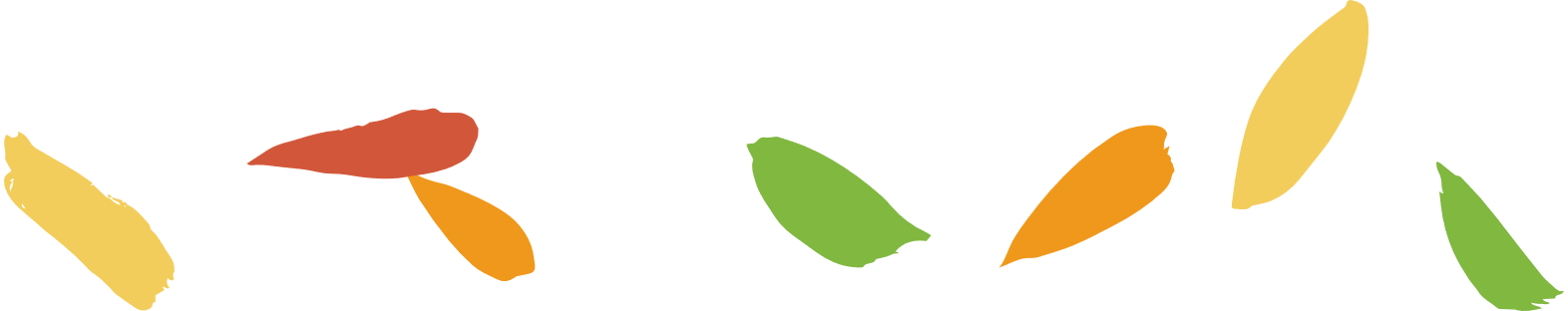 СОЦИАЛЬНЫЕ ПАРТНЕРЫ
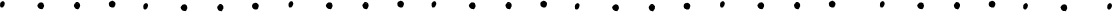 Лингвистическая школа 
имени Ю.Д. Дешериева 
г. Грозный
Детская художественная школа С.Д. Тавасиева 
г. Владикавказ
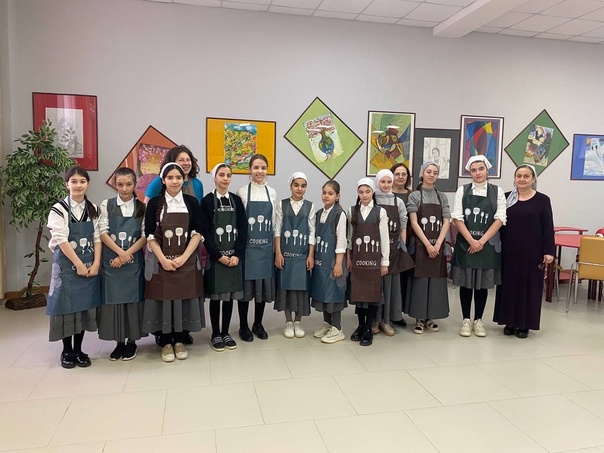 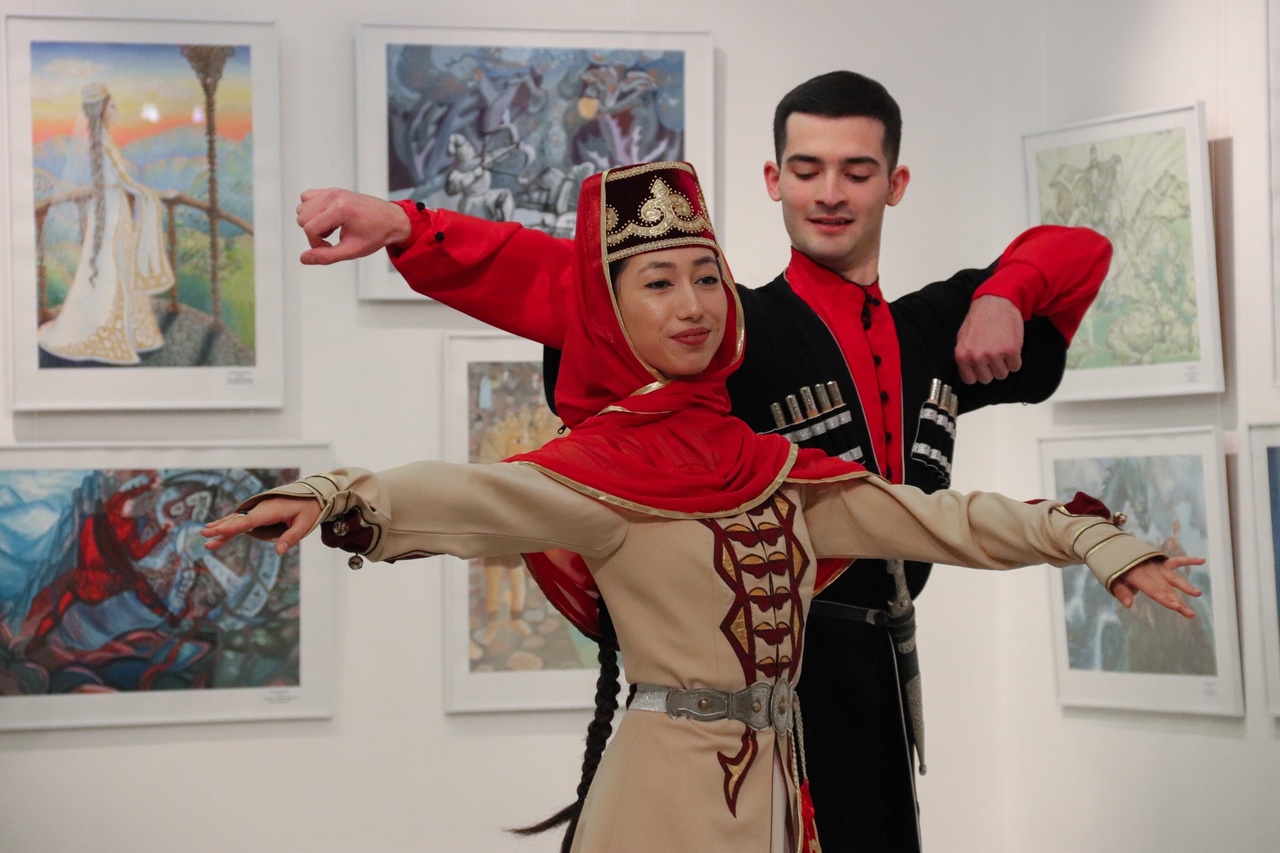 Народный коллектив «Вокально- хореографический ансамбль «Иристон»
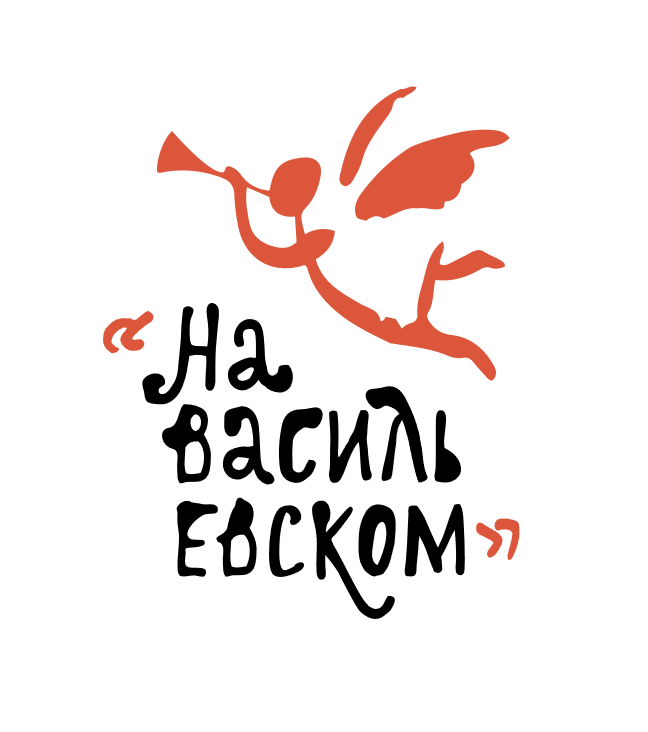 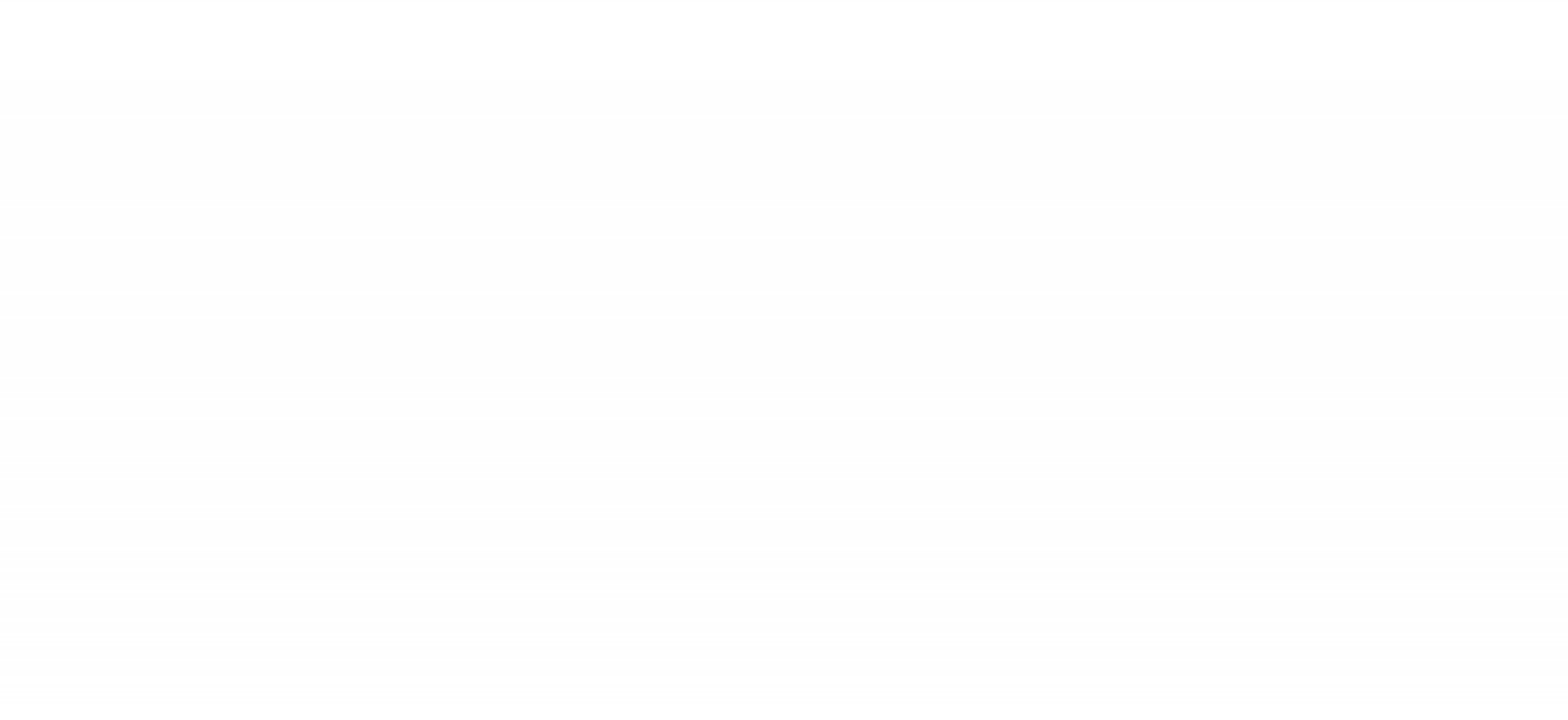 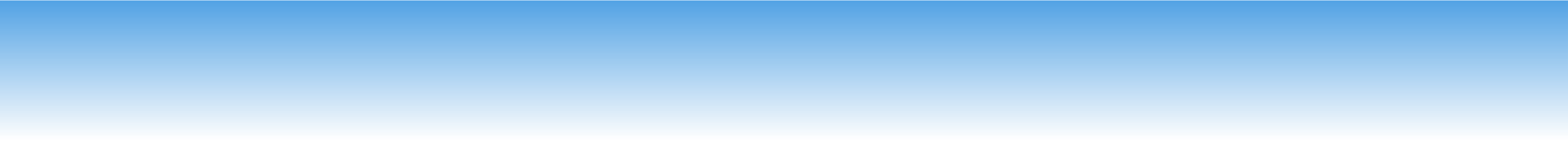 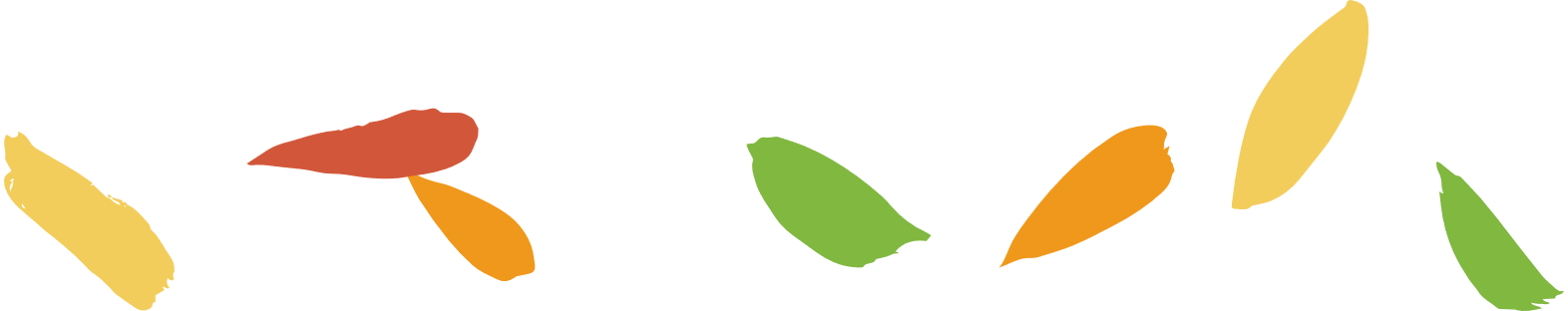 МОЛОДЫЕ ПРОФЕССИОНАЛЫ
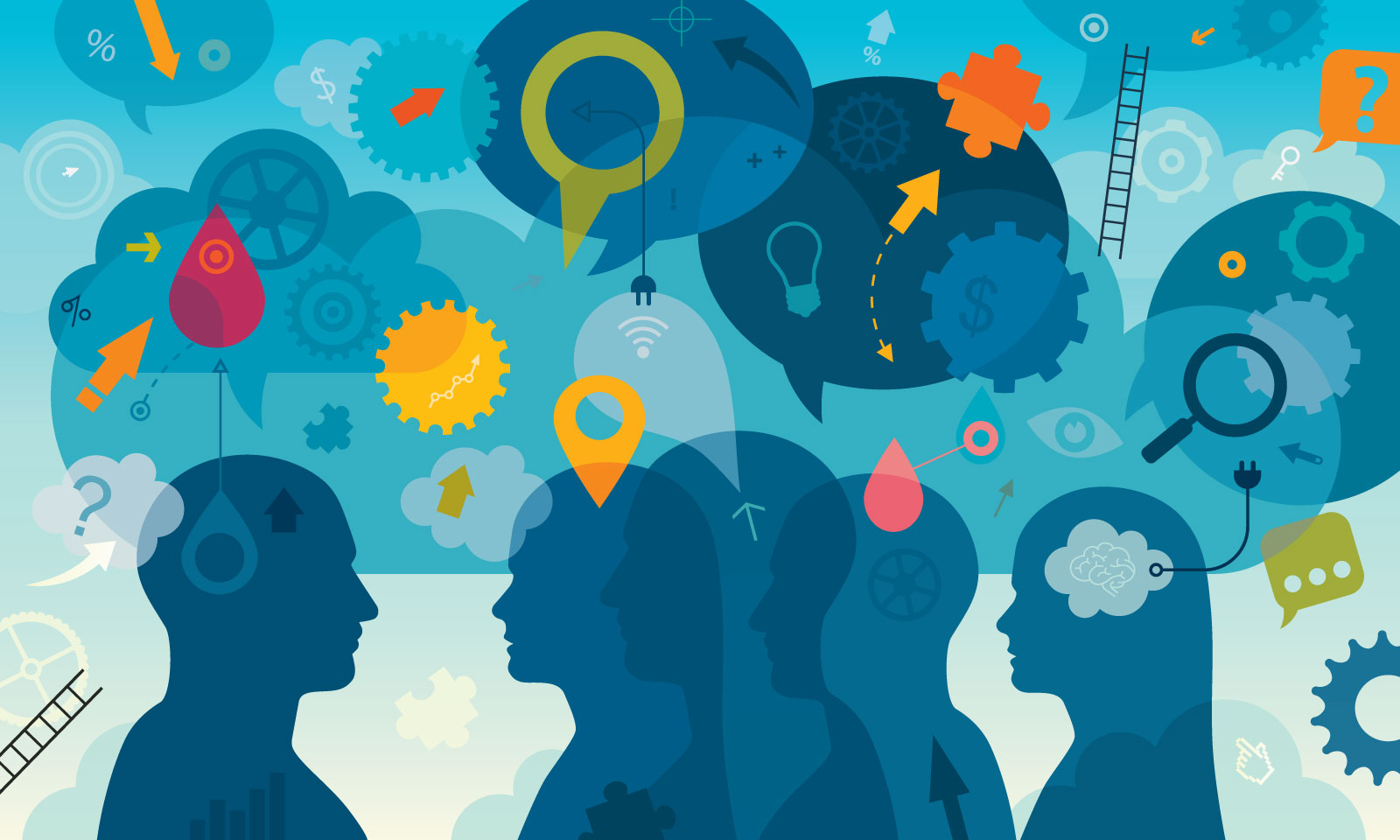 ДРЕВО НАСТАВНИЧЕСТВА
в студии современного танца «АКТИВНЫЙ ПРОЕКТ»
Ассистенты педагогов
Профессиональные пробы
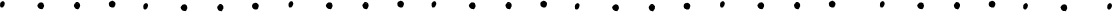 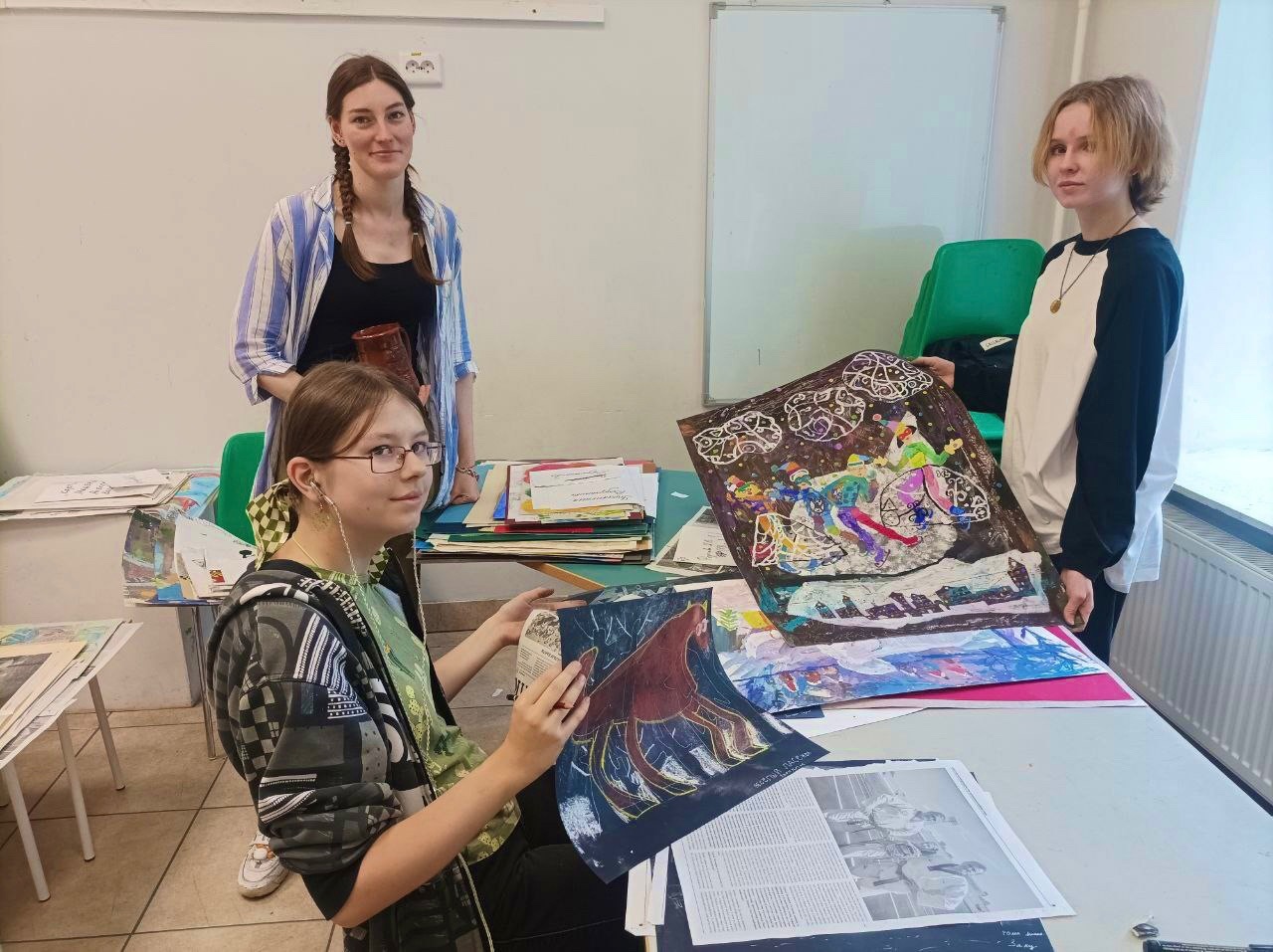 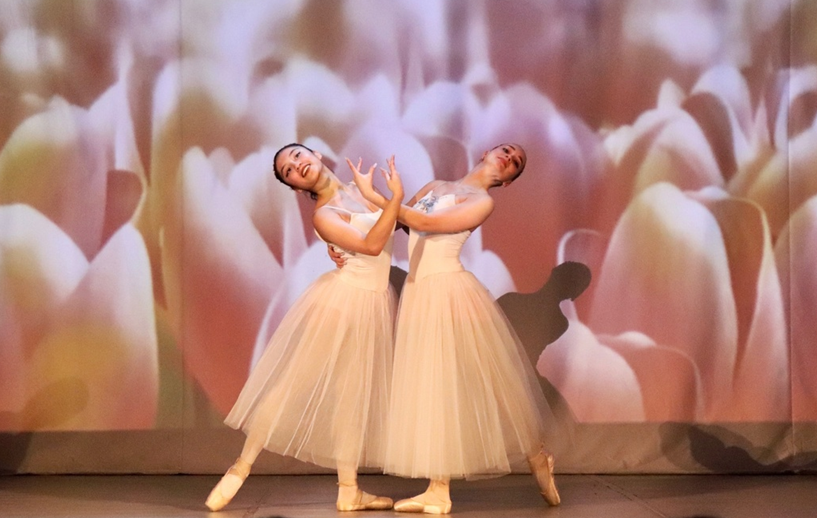 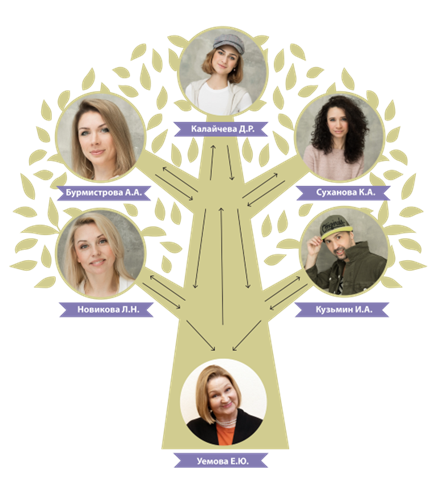 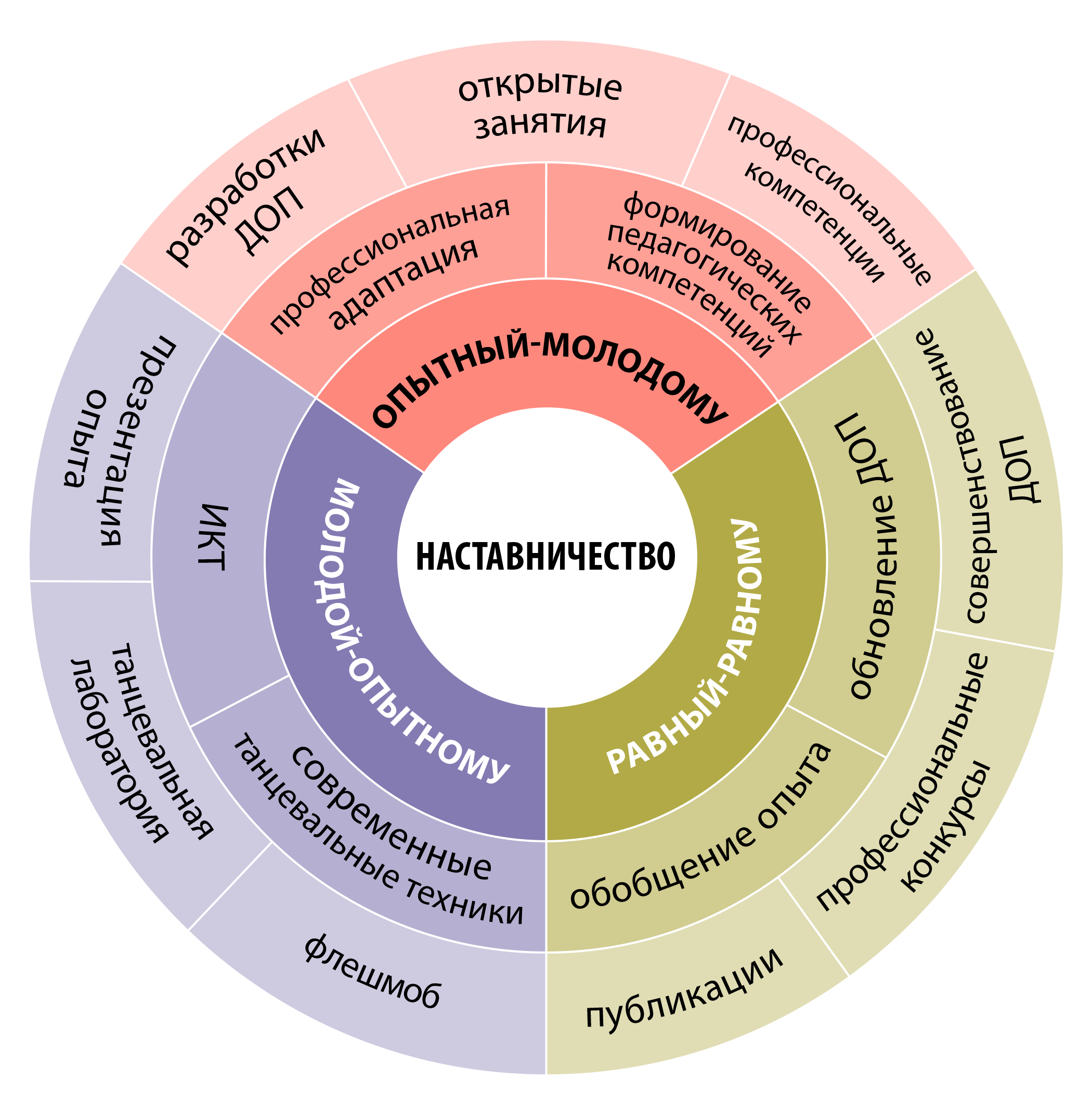 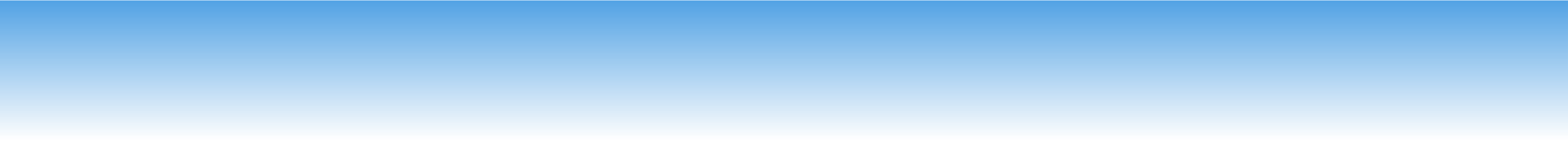 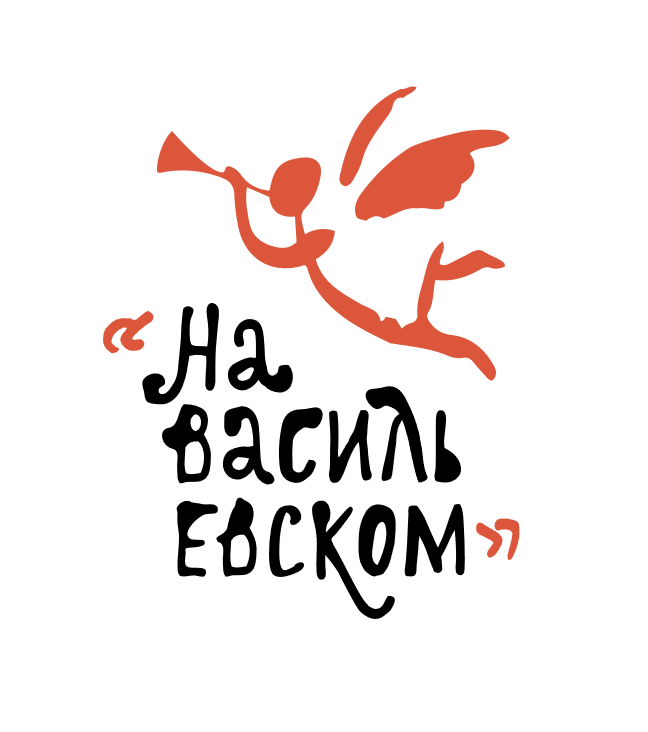 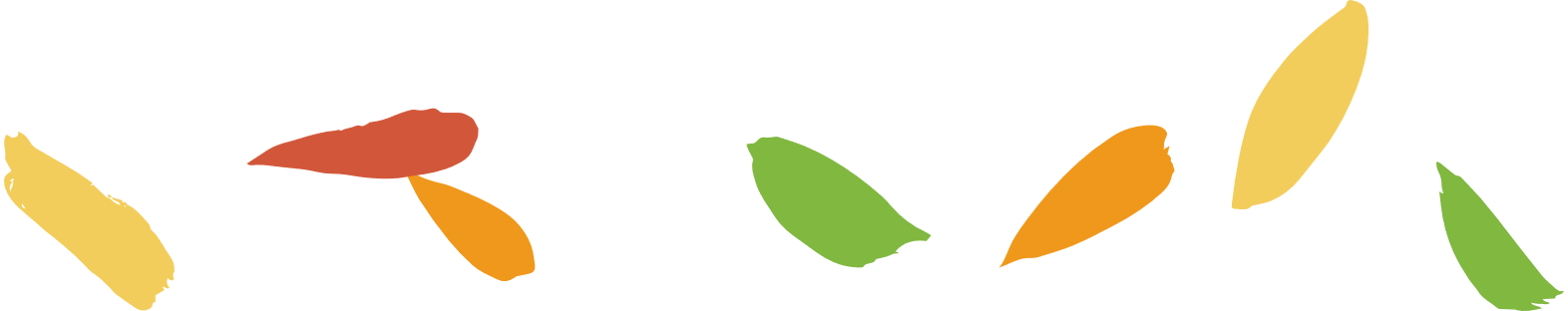 РЕЗУЛЬТАТЫ ПРОЕКТА
ПОКАЗАТЕЛИ ЭФФЕКТИВНОСТИ 
ПРОФОРИЕНТАЦИОННОЙ РАБОТЫ
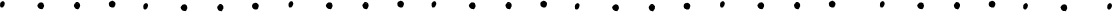 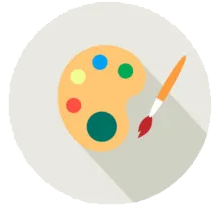 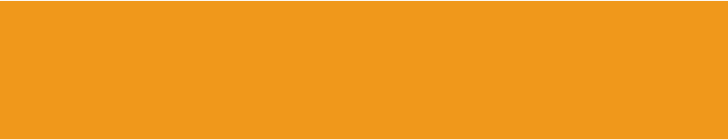 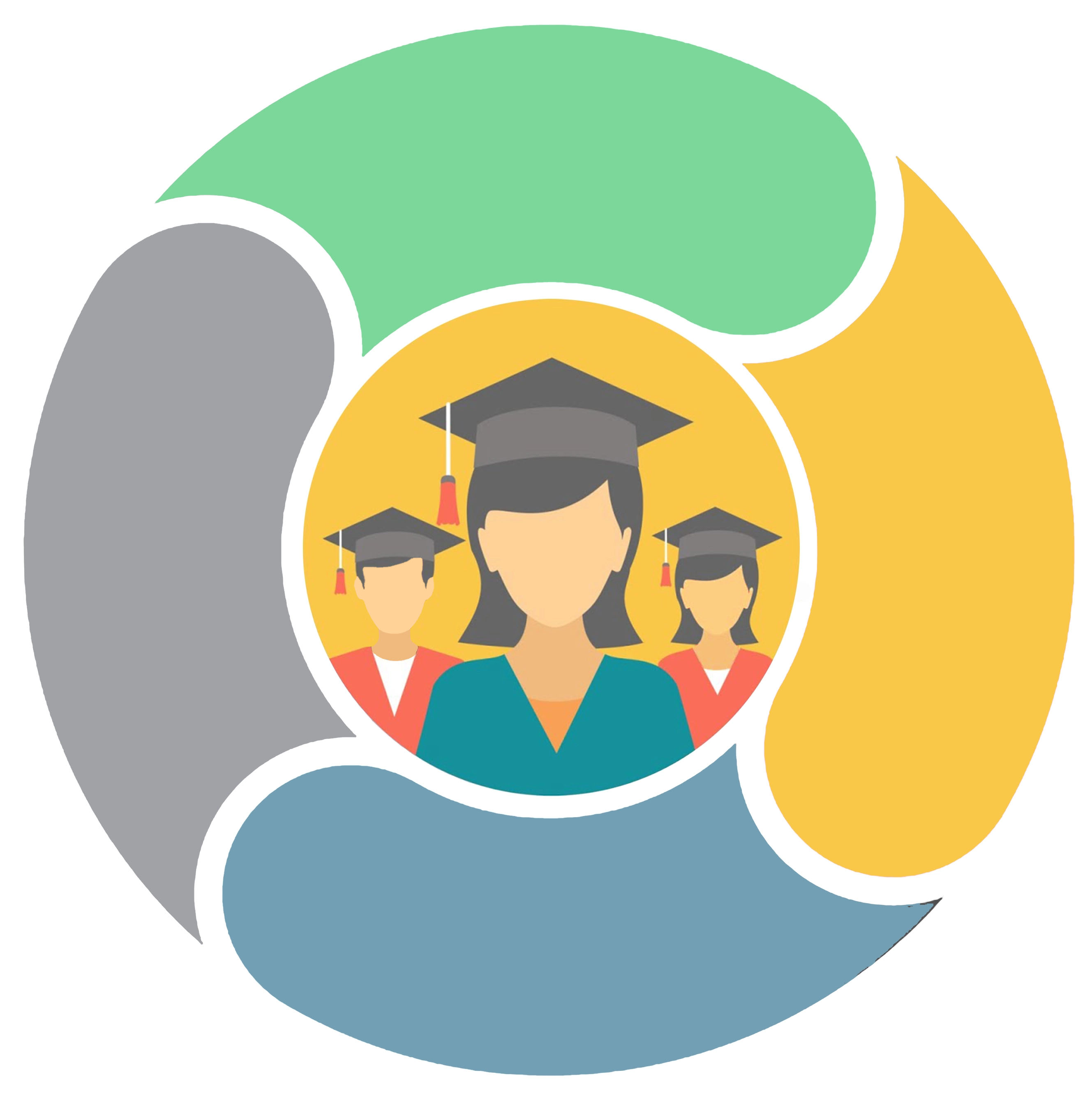 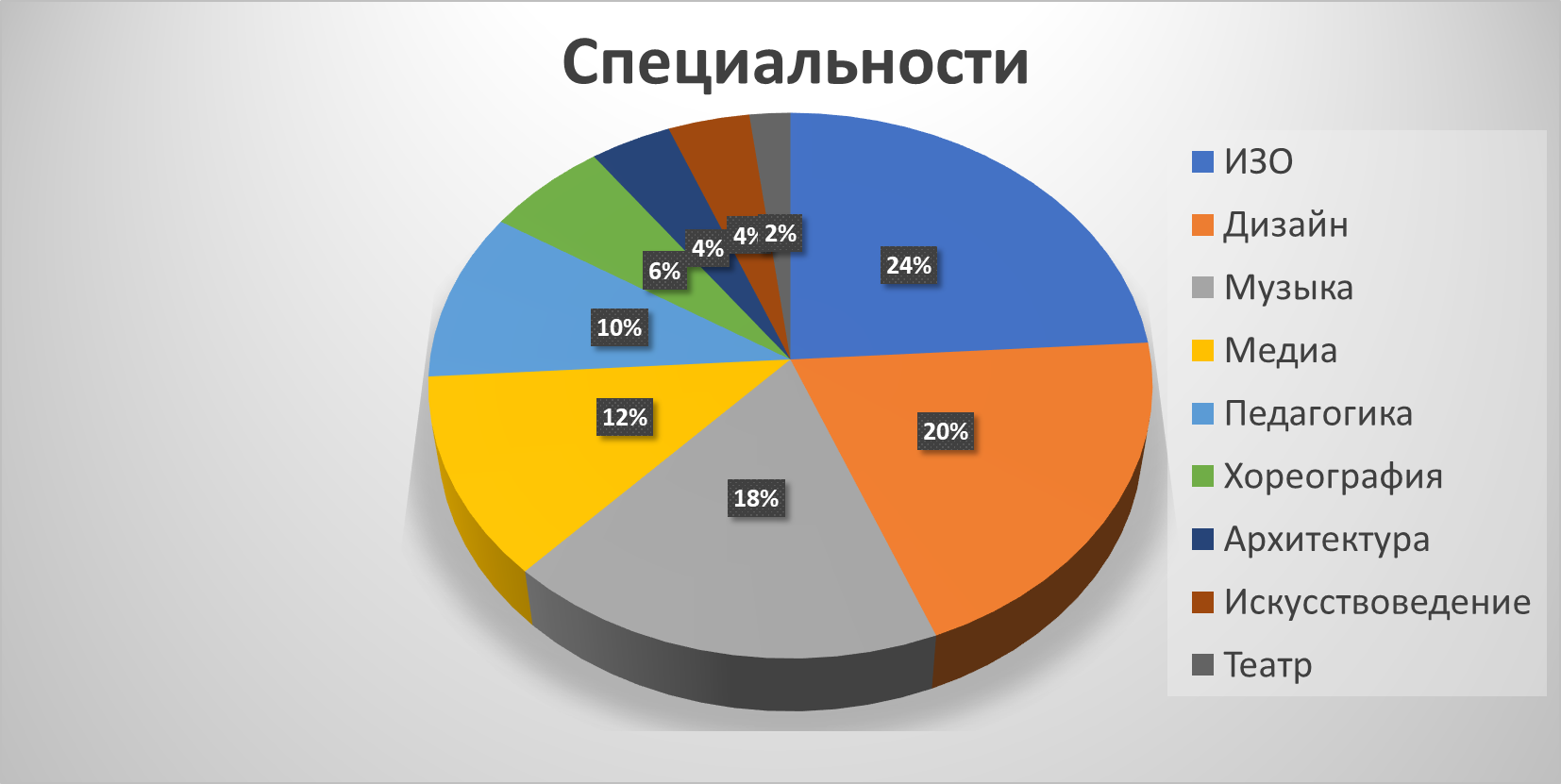 ЗНАКОМСТВО С ТВОРЧЕСКИМИ ПРОФЕССИЯМИ
ИНФОРМИРОВАННОСТЬ ОБ ОСОБЕННОСТЯХ И СПОСОБАХ  ПОЛУЧЕНИЯ ТВОРЧЕСКИХ ПРОФЕССИЙ (средние  профессиональные и высшие учебные заведения, требования к абитуриентам, вступительные экзамены, проходные баллы, возможности получения дополнительных баллов)
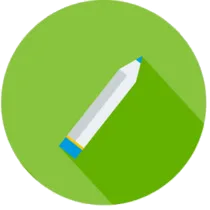 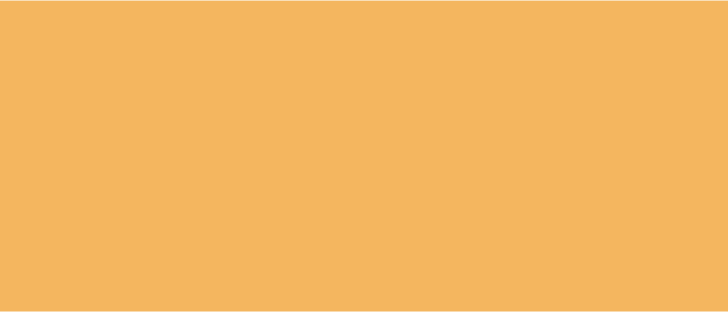 ОСОЗНАННЫЙ ВЫБОР УЧАЩИМИСЯ ТВОРЧЕСКОЙ ПРОФЕССИИ
ДОСТАТОЧНАЯ МОТИВАЦИЯ, УВЕРЕННОСТЬ В СВОИХ СИЛАХ И СПОСОБНОСТЯХ К ДАННОЙ ПРОФЕССИОНАЛЬНОЙ ОБЛАСТИ (участие в творческих и профессиональных конкурсах, посещение лекций, спектаклей, концертов, выставок, мастер-классов)
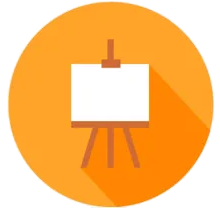 ОБОСНОВАННОСТЬ ВЫБОРА ТВОРЧЕСКОЙ ПРОФЕССИИ (встречи с выпускниками и представителями творческих профессий)
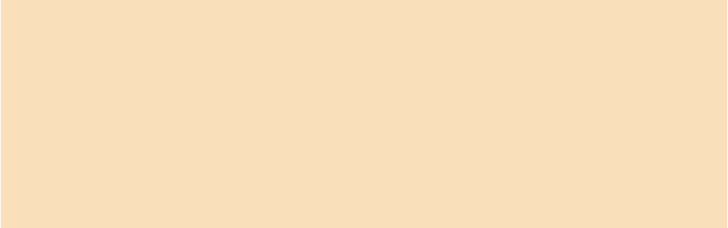 ПРИМЕНЕНИЕ ПОЛУЧЕННЫХ ЗНАНИЙ И ПРАКТИЧЕСКИХ НАВЫКОВ В ТВОРЧЕСКОЙ ДЕЯТЕЛЬНОСТИ
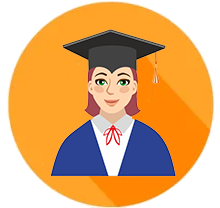 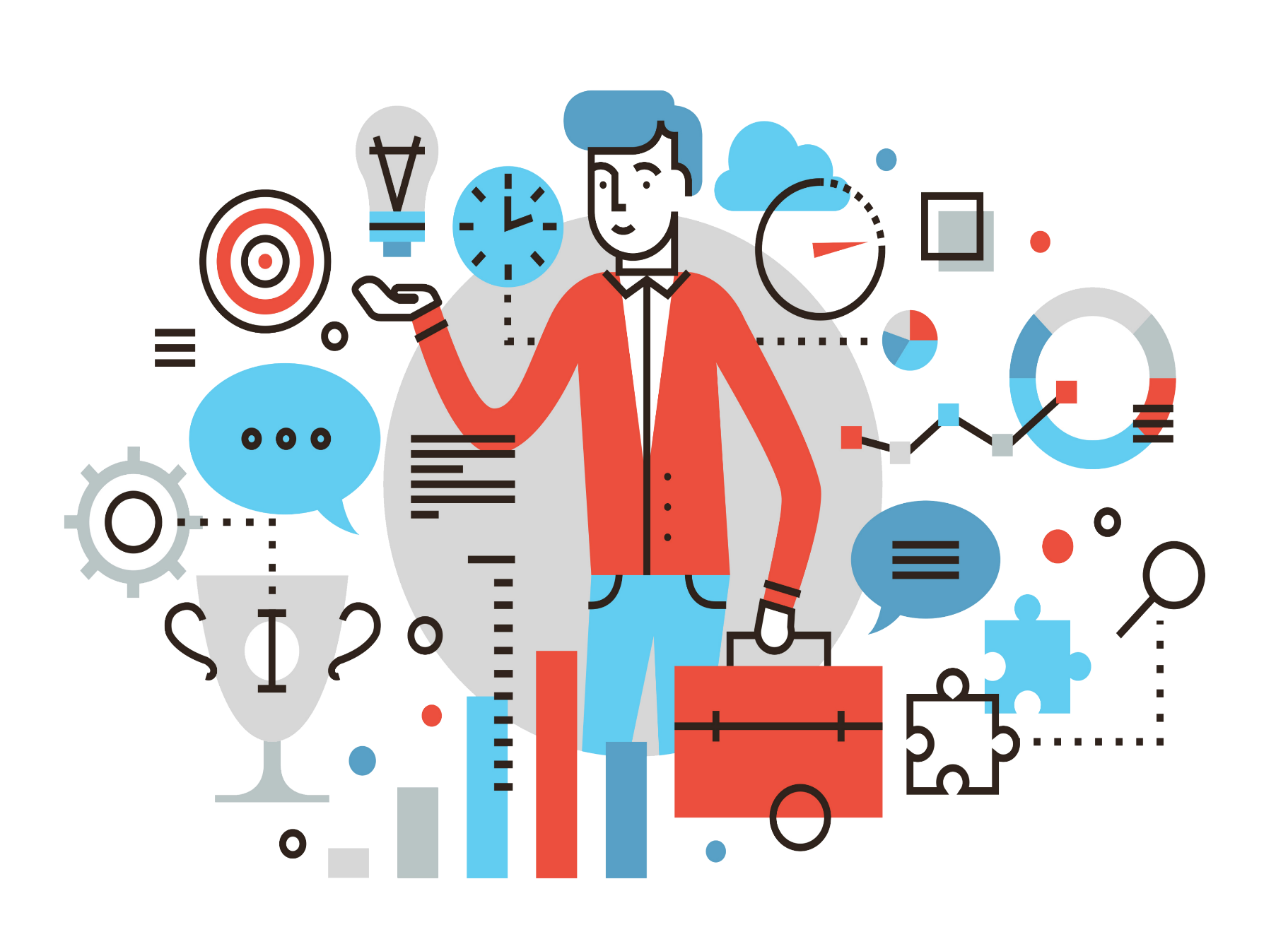 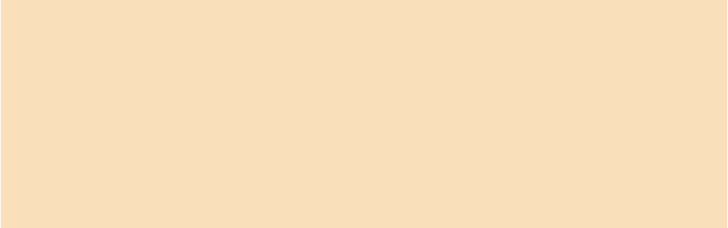 ОПРЕДЕЛЕНИЕ ИНДИВИДУАЛЬНОЙ ТРАЕКТОРИИ ПОДГОТОВКИ К ПОЛУЧЕНИЮ БУДУЩЕЙ ПРОФЕССИИ
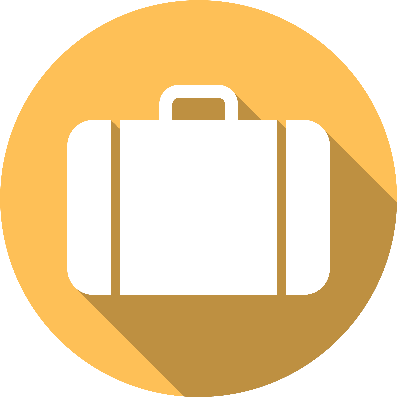 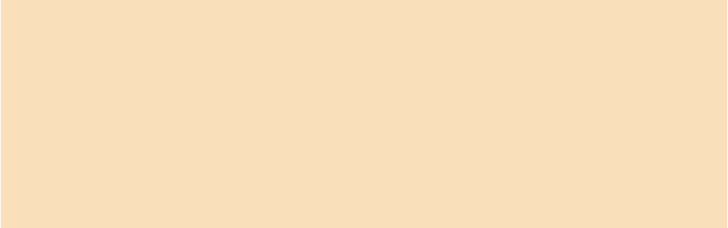 ФОРМИРОВАНИЕ ЛИЧНОГО ПОРТФОЛИО И ВОЗМОЖНОСТЬ ПОЛУЧИТЬ ДОПОЛНИТЕЛЬНЫЕ БАЛЛЫ И ПОСТУПЛЕНИЕ НА ЦЕЛЕВОЕ ОБУЧЕНИЕ СРЕДНИЕ СПЕЦИАЛЬНЫЕ И ВЫСШИЕ УЧЕБНЫЕ ЗАВЕДЕНИЯ 
САНКТ-ПЕТЕРБУРГА
СОБСТВЕННЫЙ ПЛАН ПОДГОТОВКИ К ПОЛУЧЕНИЮ ТВОРЧЕСКОЙ ПРОФЕССИИ (участие в творческих и профессиональных конкурсах, олимпиадах, экскурсии в средние профессиональные и высшие учебные заведения, подготовка к вступительным экзаменам)